Досуг, спорт и туризм
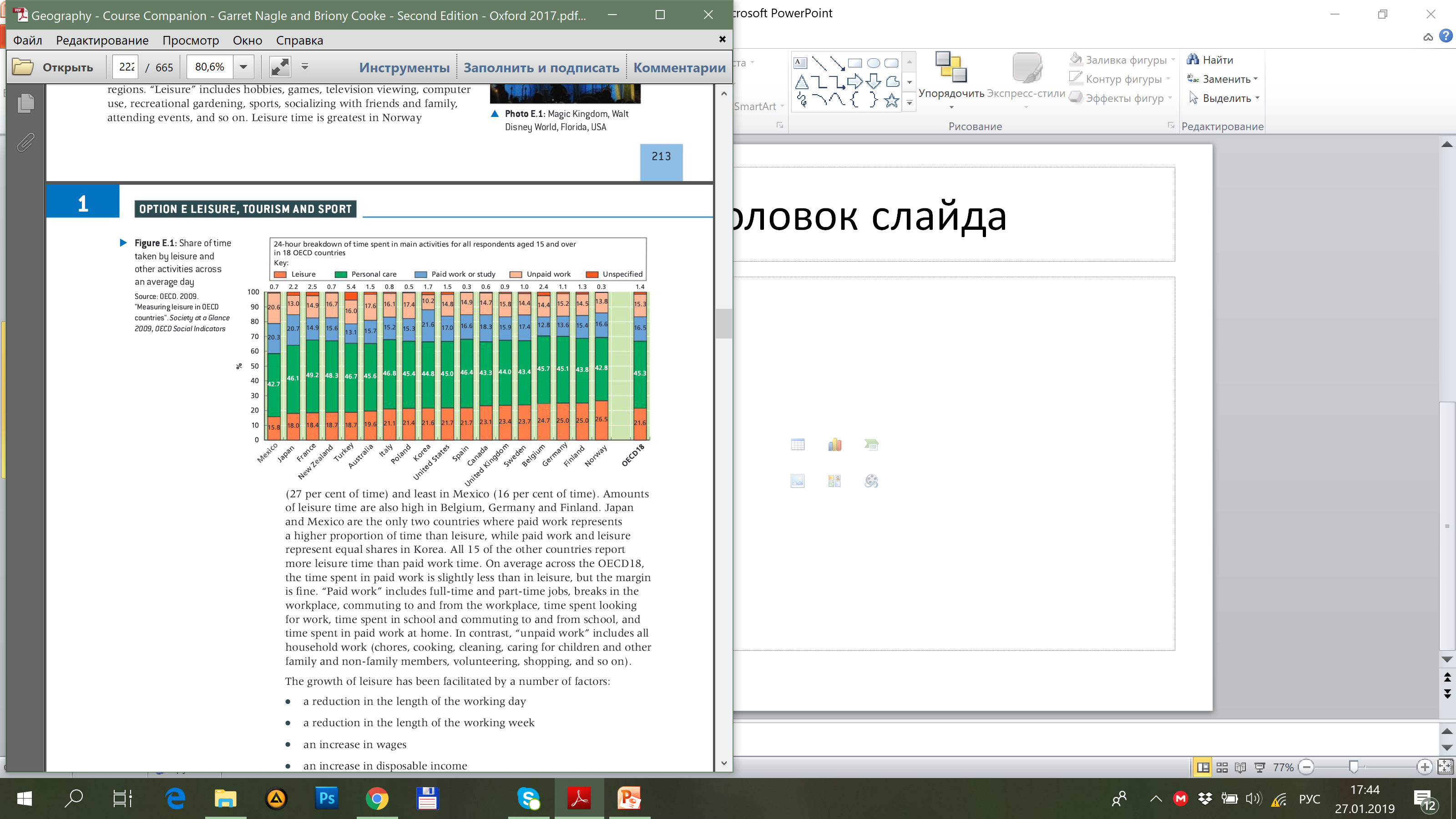 Современный тренд: доля досуга в сутках увеличивается
Это происходит за счет:
сокращение продолжительности рабочего дня
сокращение продолжительности рабочей недели
увеличение заработной платы
увеличение располагаемого дохода
рост досуга (видов, времени и т.д.)
более ранний выход на пенсию
увеличение самозанятости и временной занятости
технологические разработки (например, стиральные машины и
морозильные камеры), которые позволяют людям тратить меньше времени на домашние дела, и другие разработки в области технологий, такие как телевизоры и Интернет, которые предоставляют возможности для отдыха.
Факторы, влияющие на досуг
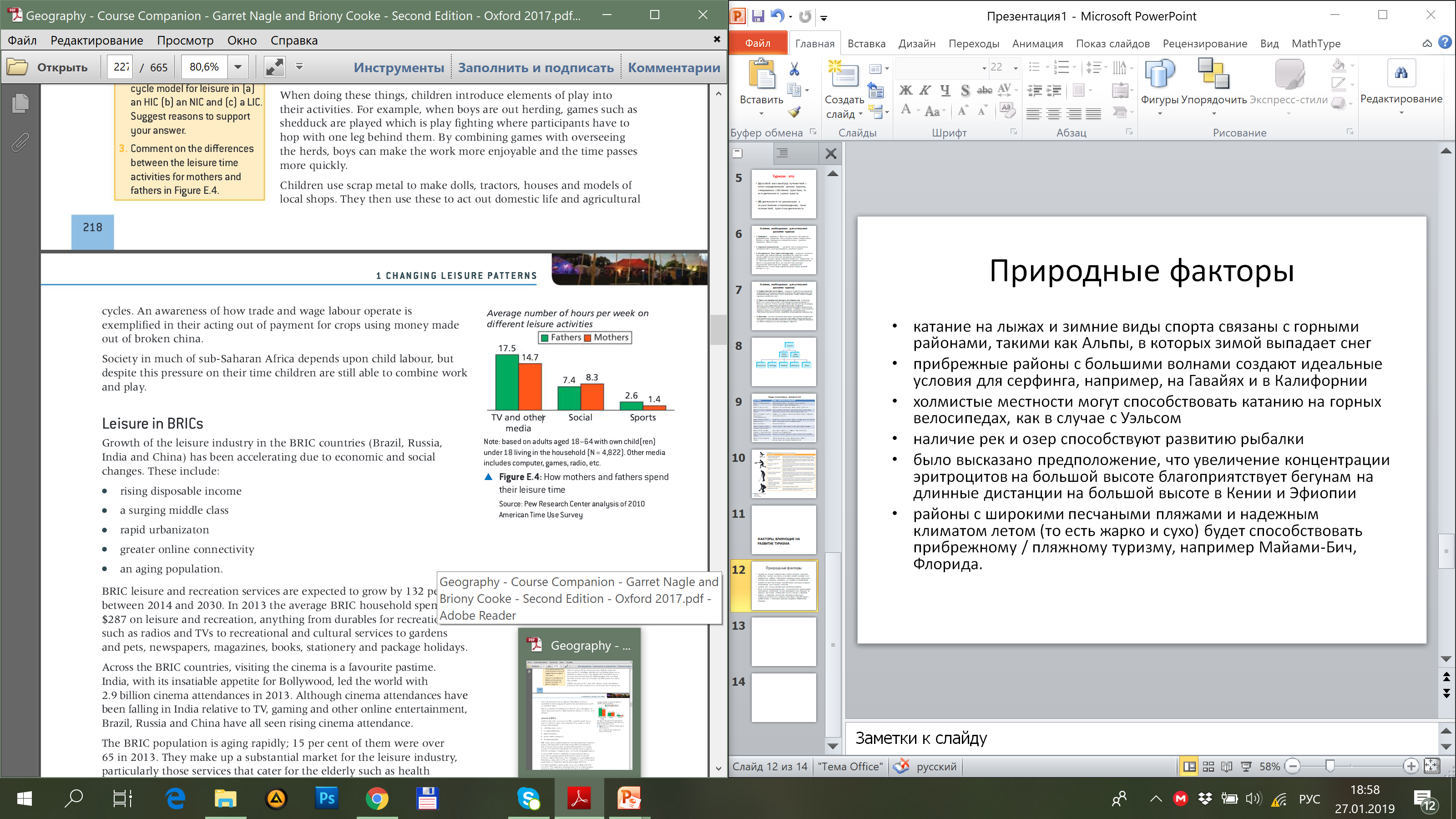 Доходы
Политическая ситуация
Культурные традиции
Для некоторых коренных народов развлекательные мероприятия могут включать рассказывание историй и музыку
Гендерные различия
У мужчин обычно больше свободного времени, чем у женщин (в Европе и США взрослые мужчины обычно имеют от 1 до 9 часов больше свободного времени, чем женщины каждую неделю). Эта разница обычно обусловлена ​​ведением домашнего хозяйства и воспитанием детей, хотя ситуация меняется.
Возраст: расширение возможностей досуга для пенсионеров
Туризм - это
(а) особый массовый род путешествий с четко определенными целями туризма, совершаемых собственно туристами, то есть деятельность самого туриста;

(б) деятельность по организации и осуществлению (сопровождению) таких путешествий, туристская деятельность.
Условия, необходимые для успешного развития туризма
1. Природные – природные богатства, доступные для туристов (географическое положение места отдыха, климат, флора, фауна, близость к воде, комфортные и привлекательные, красивые природные объекты и др.).

2. Социально-экономические – развитие места отдыха (язык, экономический и культурный уровень развития страны).

3. Материальная база туристской индустрии – основные наземные постройки для удовлетворения потребностей туристов с точки зрения удобств и эстетического восприятия (гостиницы, предприятия питания, досуга, спортивно-курортные сооружения и т. п.). Важными являются уровень комфорта, архитектурное решение объекта материальной базы, его соответствие культуре, окружающей архитектуре или природе, национальным особенностям, а также виду туризма (отдыху, спорту, деловой поездке и т. д.).
Условия, необходимые для успешного развития туризма
4. Инфраструктура места отдыха – наземные и подземные сооружения, необходимые для удовлетворения потребностей туристской индустрии (коммуникации, подъездные пути, освещение, пляжи, стоянки, садово-парковые хозяйства и пр.).

5. Туристское предложение (ресурсы гостеприимства) – культурное богатство туристского центра. Гостеприимству в туризме придается большое значение. Успеху туризма способствуют: искусство, литература, музыка, театр, имеющиеся в туристском центре. Ресурсами гостеприимства могут служить фольклорные праздники, национальные галереи искусств, фестивали и многое другое, способное заинтересовать, привлечь туриста, в том числе экскурсионное, познавательное, спортивное, развлекательное, курортное, рекреационное предложения.

6. Транспорт – успехи в развитии транспорта. Увеличились возможности кратковременных поездок на дальние расстояния. Совершенствуются стандарты сервисного обслуживания на транспорте, который становится все более комфортным для пассажиров и туристов.
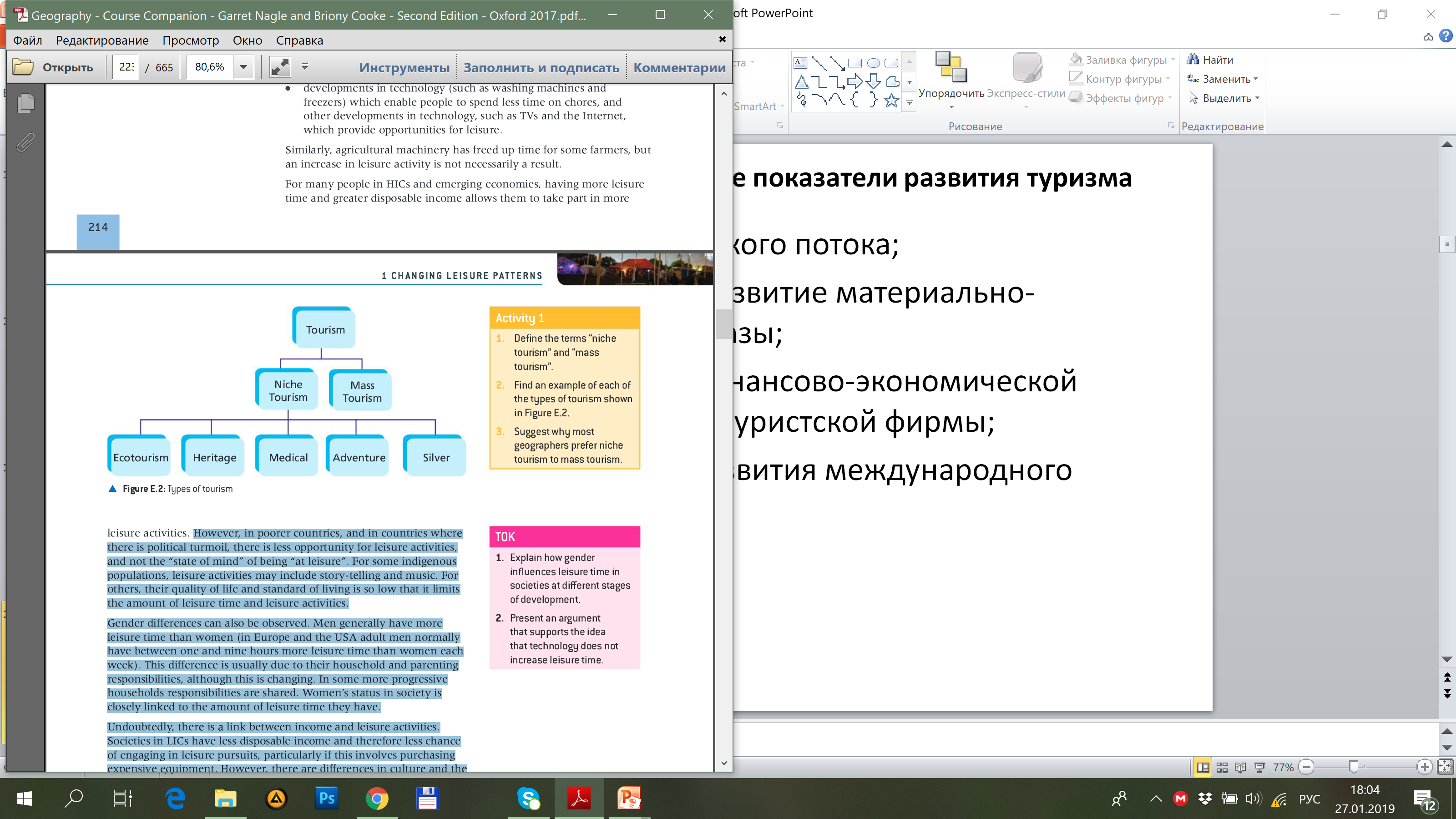 Виды спортивных активностей
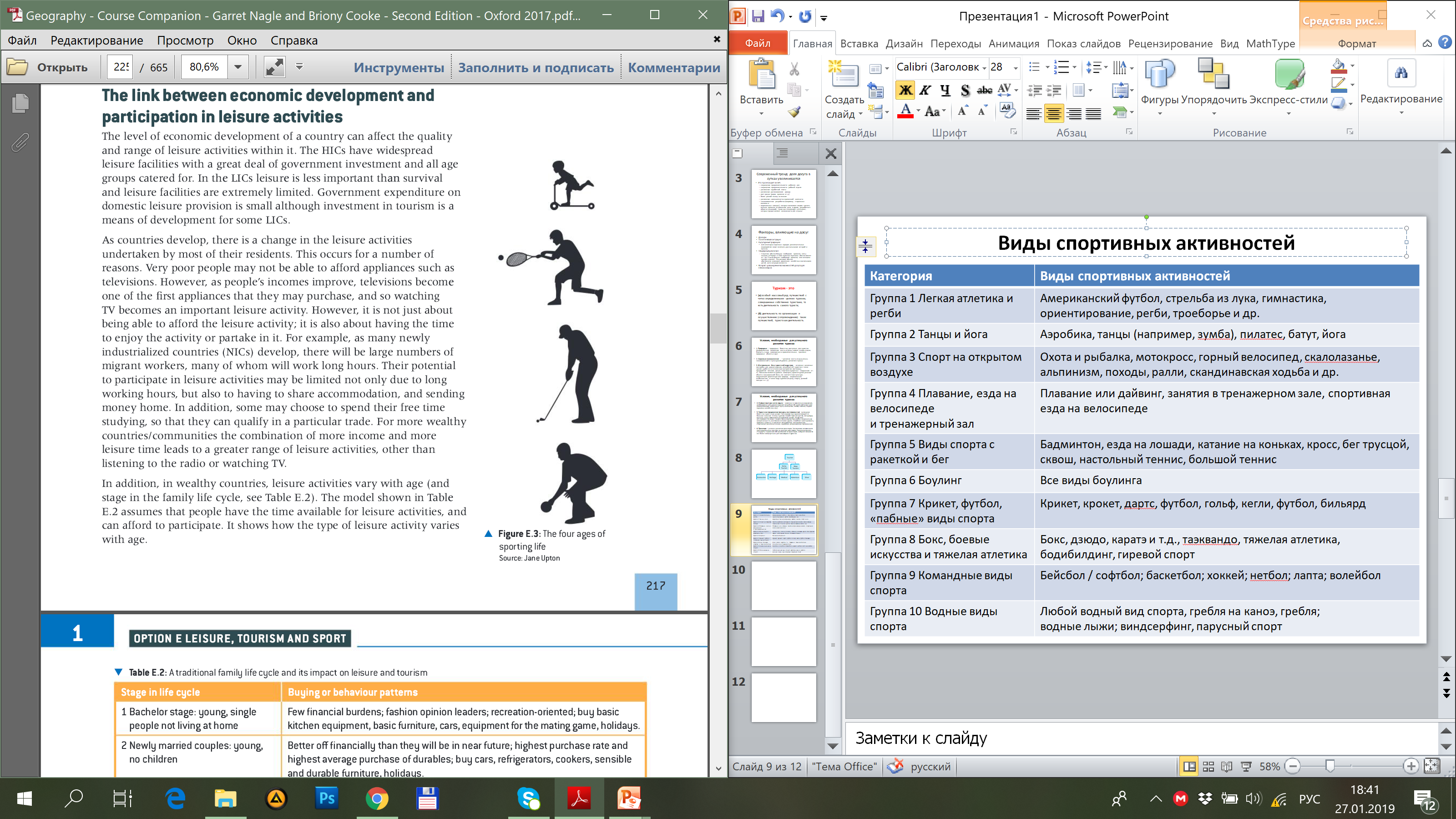 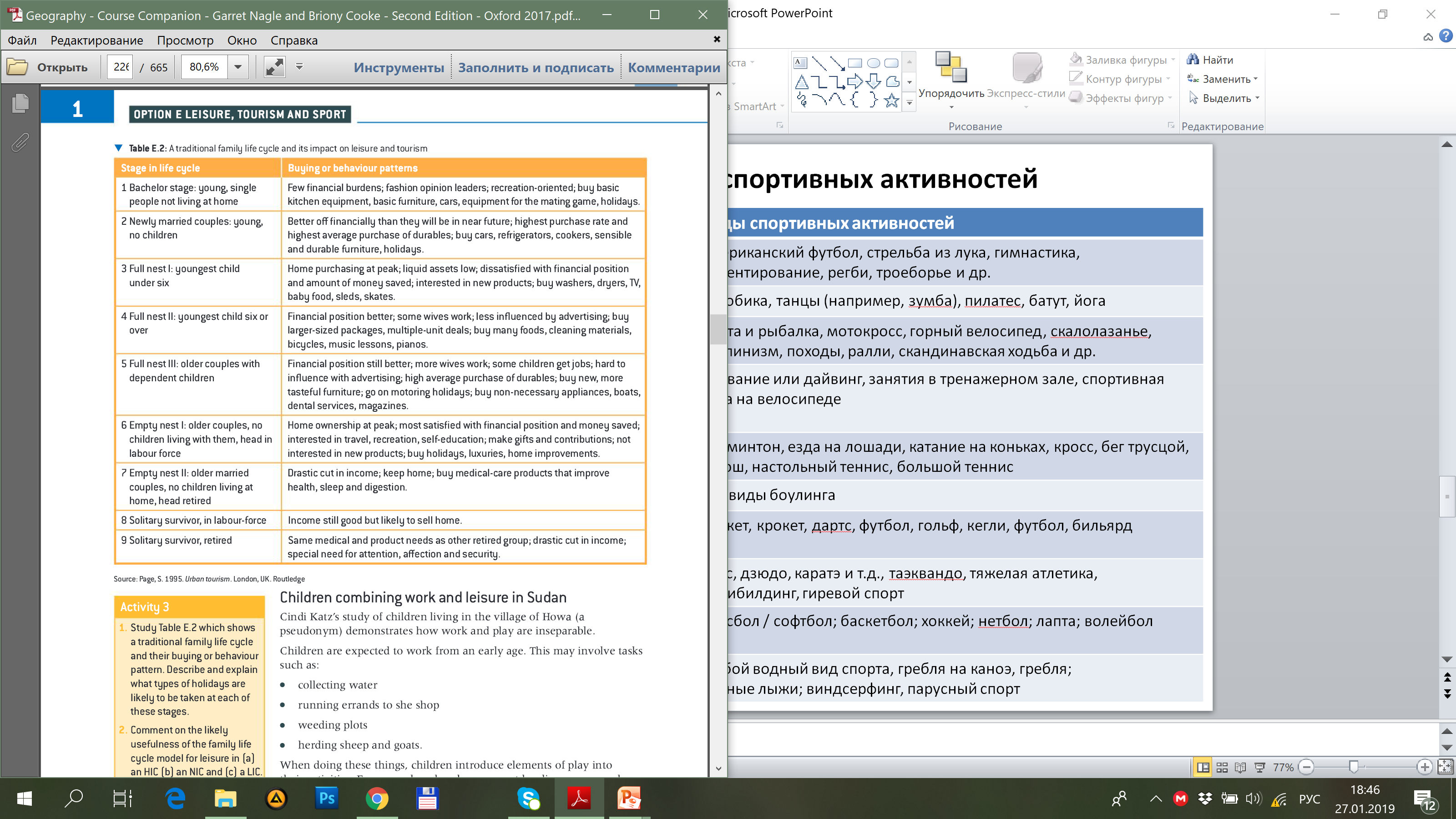 Факторы, влияющие на развитие спорта и туризма
Природные факторы
катание на лыжах и зимние виды спорта связаны с горными районами, такими как Альпы, в которых зимой выпадает снег
прибрежные районы с большими волнами создают идеальные условия для серфинга, например, на Гавайях и в Калифорнии
холмистые местности могут способствовать катанию на горных велосипедах, как в случае с Уэльсом
наличие рек и озер способствуют развитию рыбалки
было высказано предположение, что увеличение концентрации эритроцитов на большой высоте благоприятствует бегунам на длинные дистанции на большой высоте в Кении и Эфиопии
районы с широкими песчаными пляжами и надежным климатом летом (то есть жарко и сухо) будет способствовать прибрежному / пляжному туризму, например Майами-Бич, Флорида.
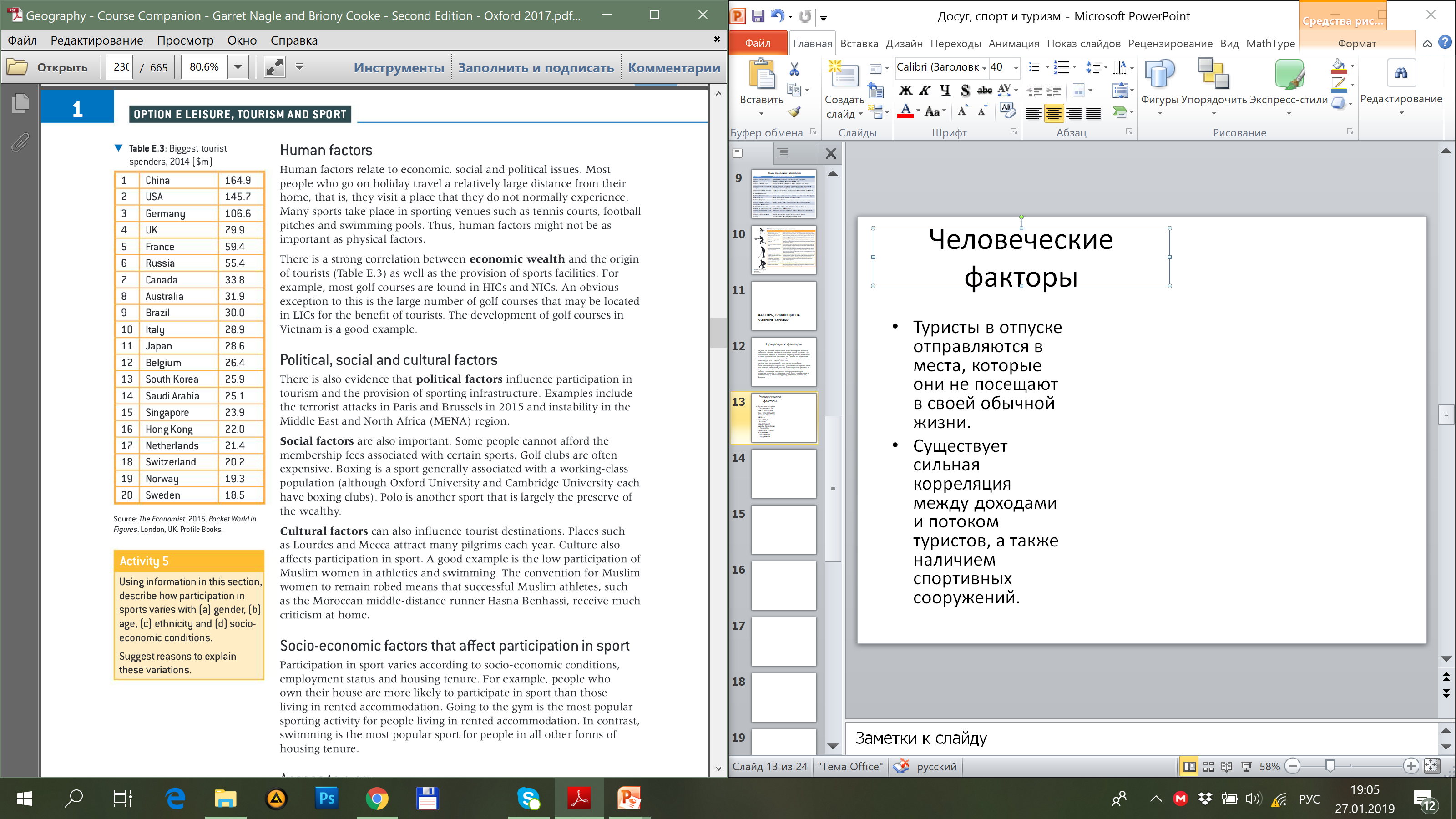 Человеческие факторы
Туристы в отпуске отправляются в места, которые они не посещают в своей обычной жизни.
Существует сильная корреляция между доходами и потоком туристов, а также наличием спортивных сооружений.
Политические, социальные и культурные факторы
Есть также доказательства того, что политические факторы влияют на участие в туризме и обеспечение спортивной инфраструктурой. Примеры включают террористические акты в Париже и Брюсселе в 2015 году и нестабильность в регионе Ближнего Востока и Северной Африки.
Социальные факторы также важны. Некоторые люди не могут позволить себе членские взносы, связанные с определенными видами спорта. Гольф-клубы часто являются дорогим видом спорта.  Бокс - это спорт, обычно ассоциируемый с рабочим классом. (хотя Оксфордский университет и Кембриджский университет имеют боксерские клубы). Поло является еще одним видом спорта, который в значительной степени является «заповедником»  богатых людей.
Культурные факторы также могут влиять на туристические направления. Такие места как  Мекка привлекают множество паломников каждый год. Культура также влияет на участие в спорте. Хорошим примером является низкое участие мусульманок в легкой атлетике и плавании. Требование для мусульманок быть всегда одетыми означает, что успешные мусульманские спортсмены, например, марокканская бегунья на средние дистанции Хасна Бенхасси, получает много критики в родной стране.
Социо-экономические факторы, влияющие на участие в спорте
Участие в спорте варьируется в зависимости от социально-экономических условий, статуса, занятости и владения жильем. 
Например, люди, которые владеют своим домом, чаще участвуют в спорте, чем те, кто живет на съемном жилье. 
Ходить в спортзал - самая популярная спортивная деятельность для людей, проживающих в арендуемых помещениях. По сравнению с ними, плавание является самым популярным видом спорта для людей , владеющих собственным жильем.

Наличие машины
Люди с доступом к машине имеют более высокий уровень участия в спортивных мероприятиях, чем те, у кого нет машины.
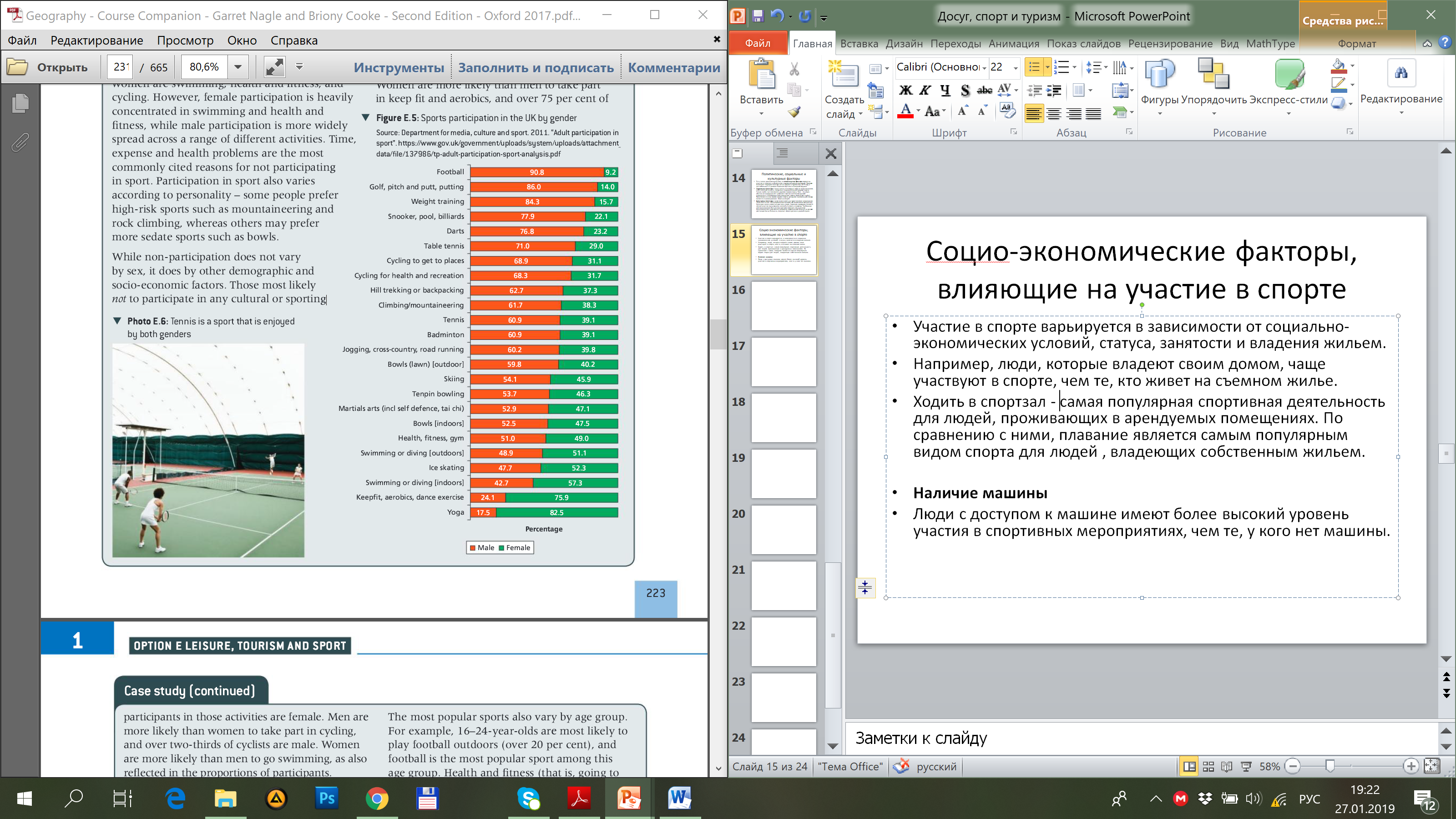 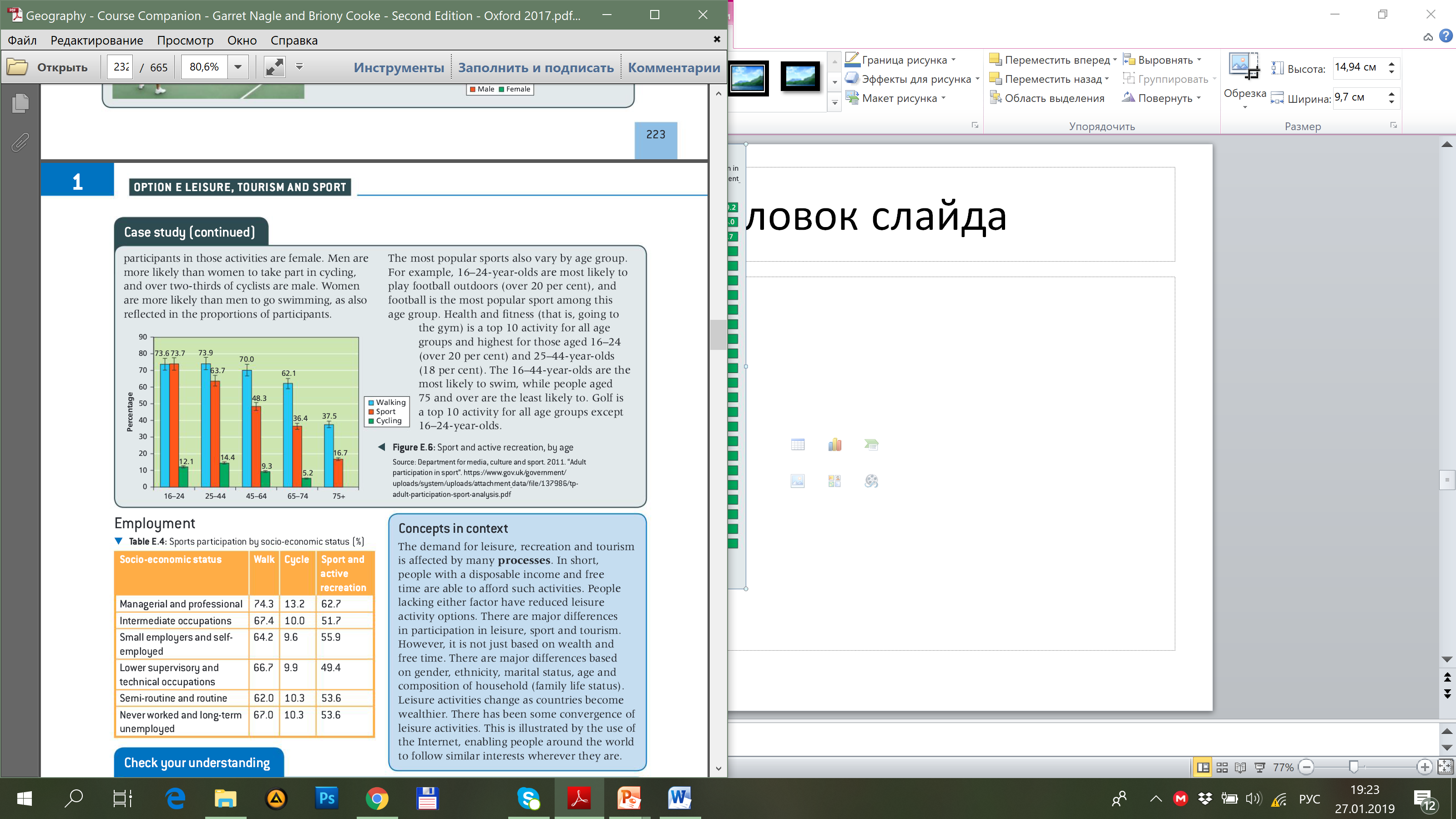 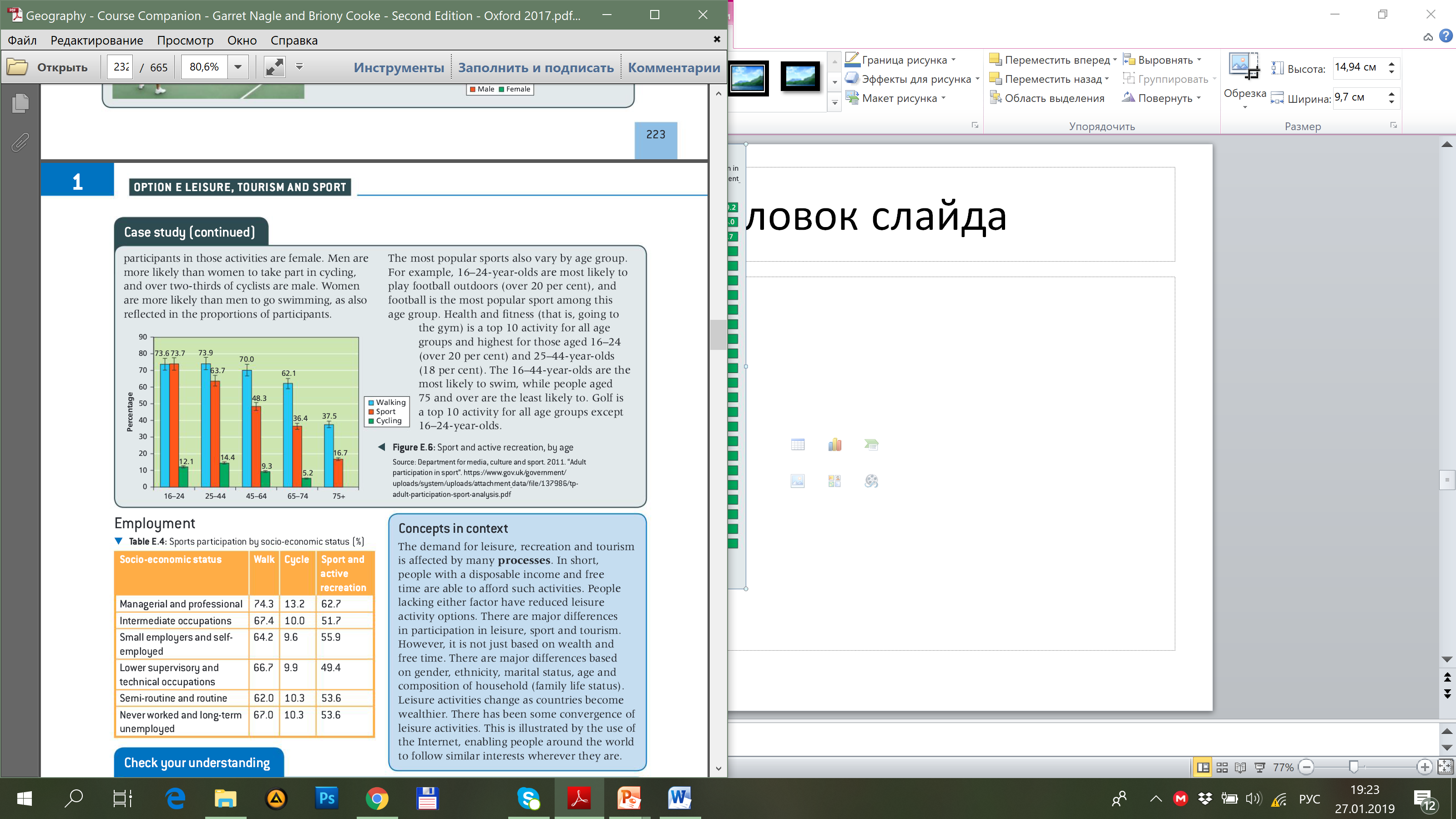 Туристические дестинации (tourism hotspots)
Дестинации привлекают туристов, потому что обладают первичными и вторичными ресурсами, а также они доступны для туристов.
Кроме того, в них нет сдерживающих факторов, таких как:
природных катастроф (землетрясение Гаити, 2010)
политических волнений и терроризма (Париж, 2015)
вспышек эпидемий (лихорадка Эбола, 2015)
 
Для того, чтобы какое-нибудь место стало успешной туристической дестинацией, необходимо:
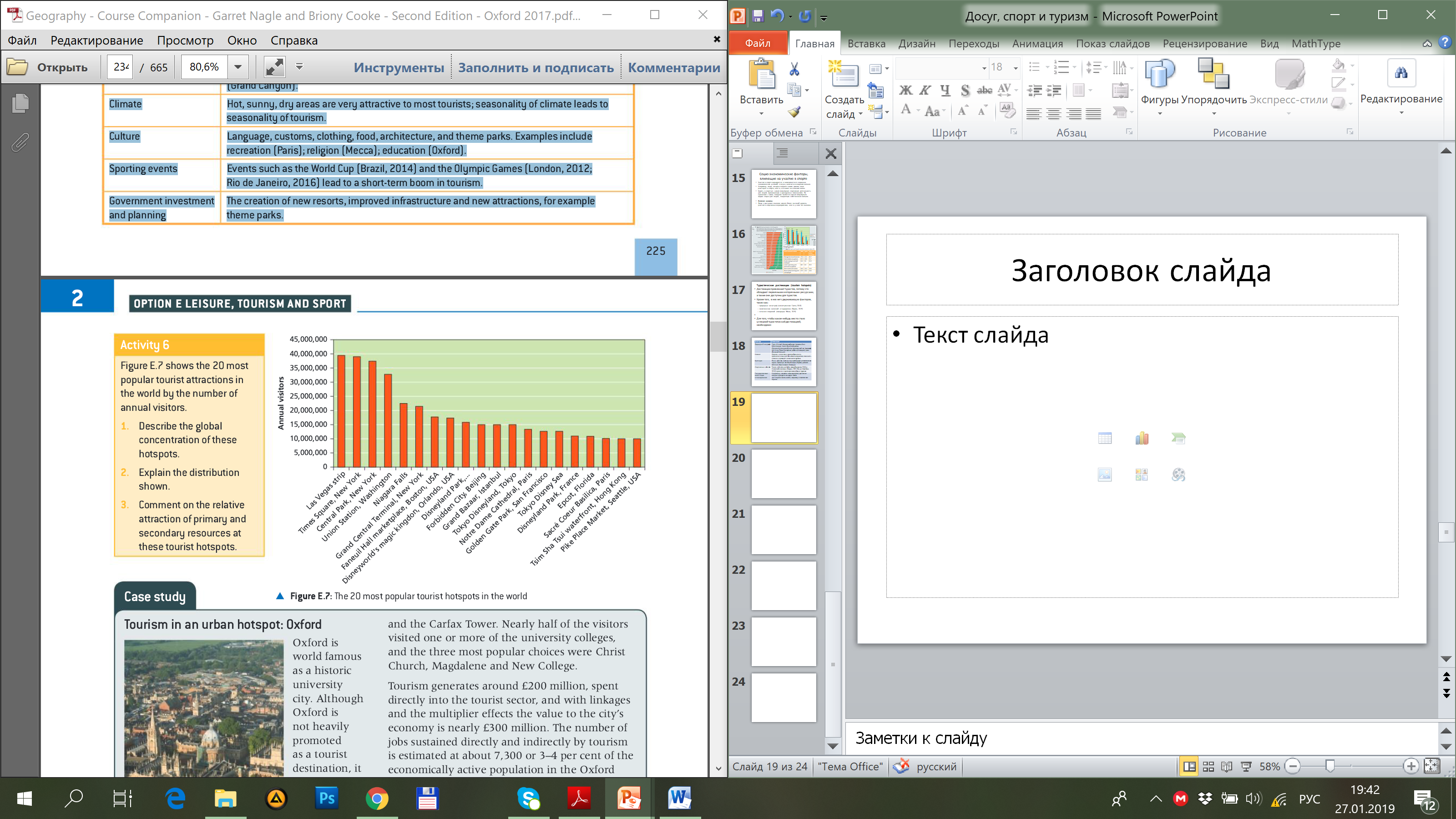 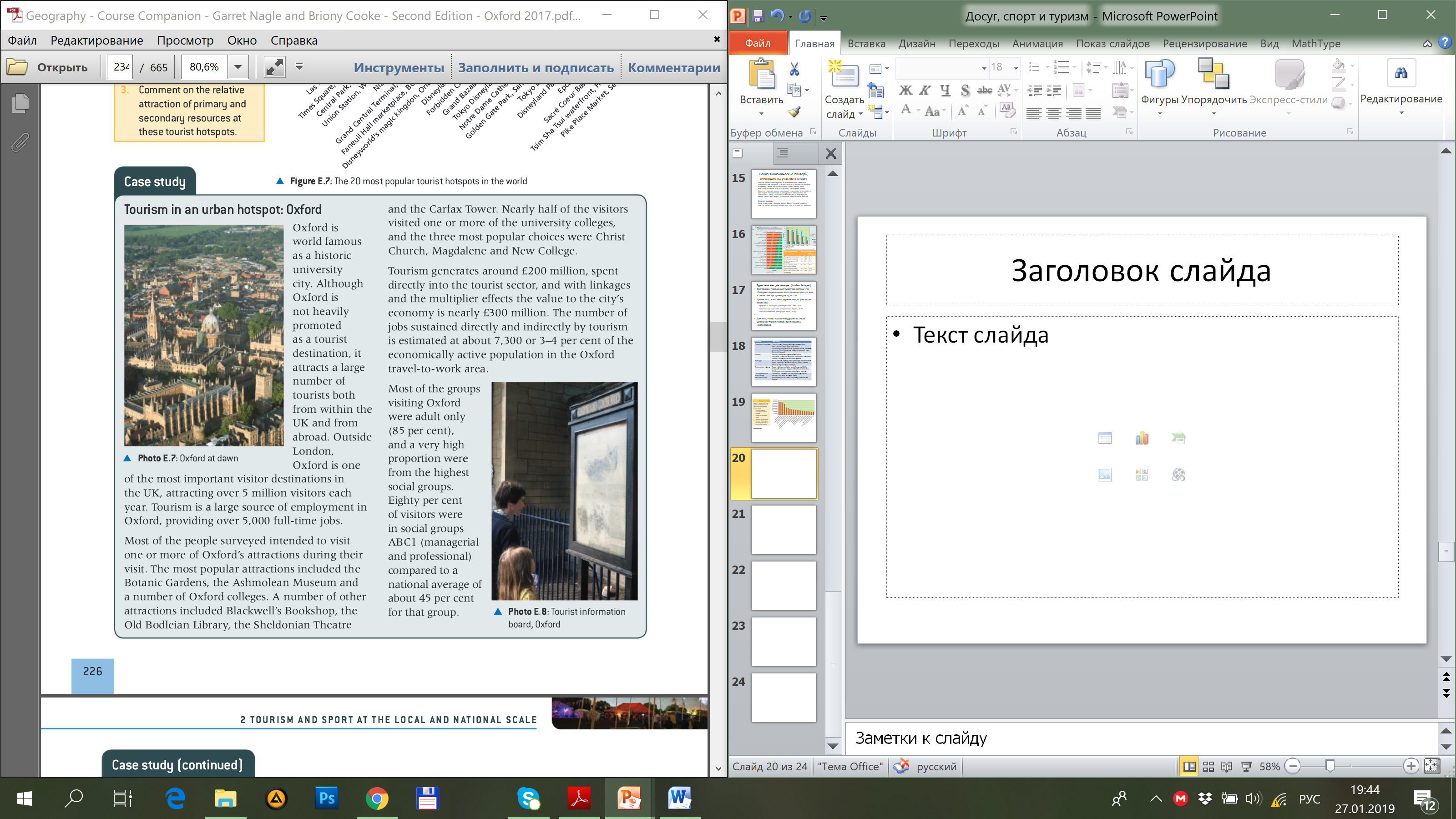 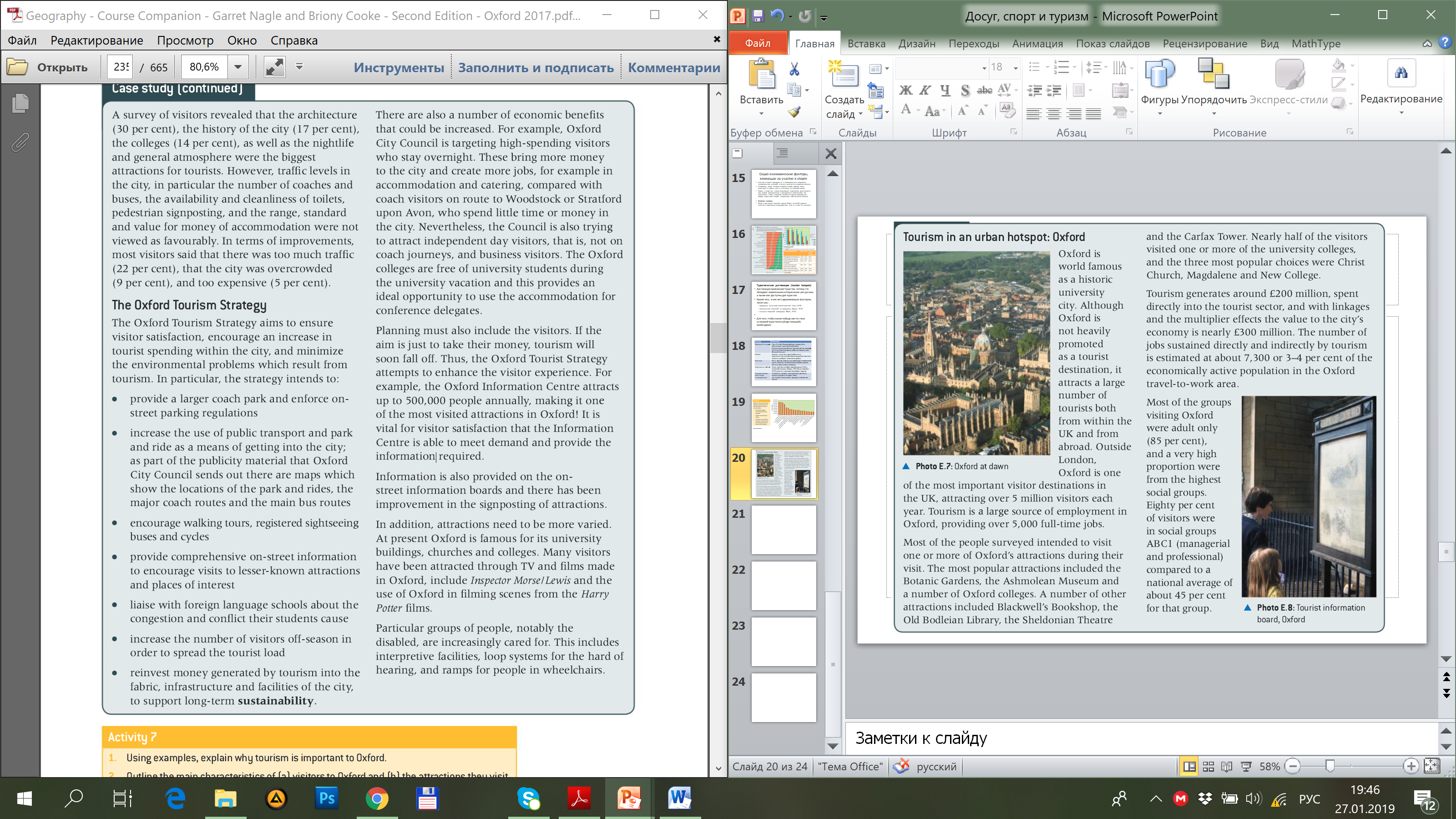 Задание
1. Используя примеры, объясните, почему туризм важен для Оксфорда.
2. Опишите основные характеристики (а) посетителей Оксфорда и (б) достопримечательностей, которые они посещают.
3. Какие основные проблемы, связанные с туризмом, необходимо решить в Оксфорде?
4. Оцените способы, которыми эти методы решаются.
Управление туризмом в Национальном парке Килларни, Ирландия
1 млн туристов путешествуют ежегодно в Керри, принося 160 млн фунтов дохода региону. 

Большинство туристов посещают Килларни, город с населением 14 тыс.чел. и 4000 гостиничных номеров.

Согласно законодательству Ирландии, приоритет отдается охране окружающей среды при возникновении конфликтов.

Достопримечательности включают три озера Килларни с безлюдными берегами, иногда с невысокими известняковыми скалами; скалы и острова; водопады, горные ручьи  и бурные реки; горы из песчаника с вересковыми пустошами и голыми скалами; ледниково-эродированные долины; коренные дубовые леса; последнее стадо местных оленей в Ирландии; луга; исторические здания и мосты, коттеджи, монастыри и религиозные руины.
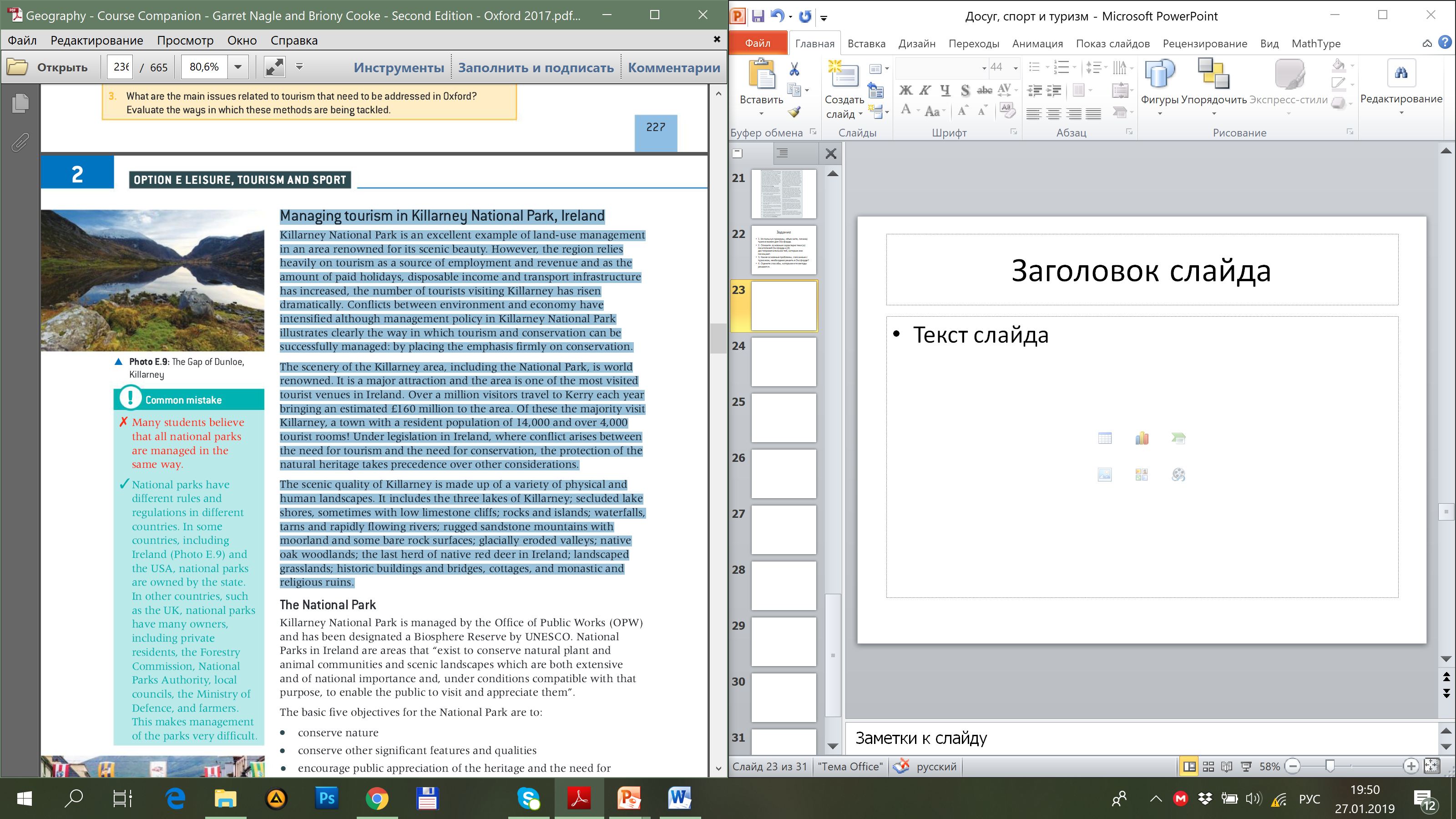 Парк – прекрасный пример управления землепользованием в районе, известном своими живописными ландшафтами и, одновременно, большим потоком туристов, что определяет решающую роль туризма в экономике страны.
Возникновение конфликтов между сохранением природы и экономикой неизбежны, но парк успешно их решает
Национальный парк
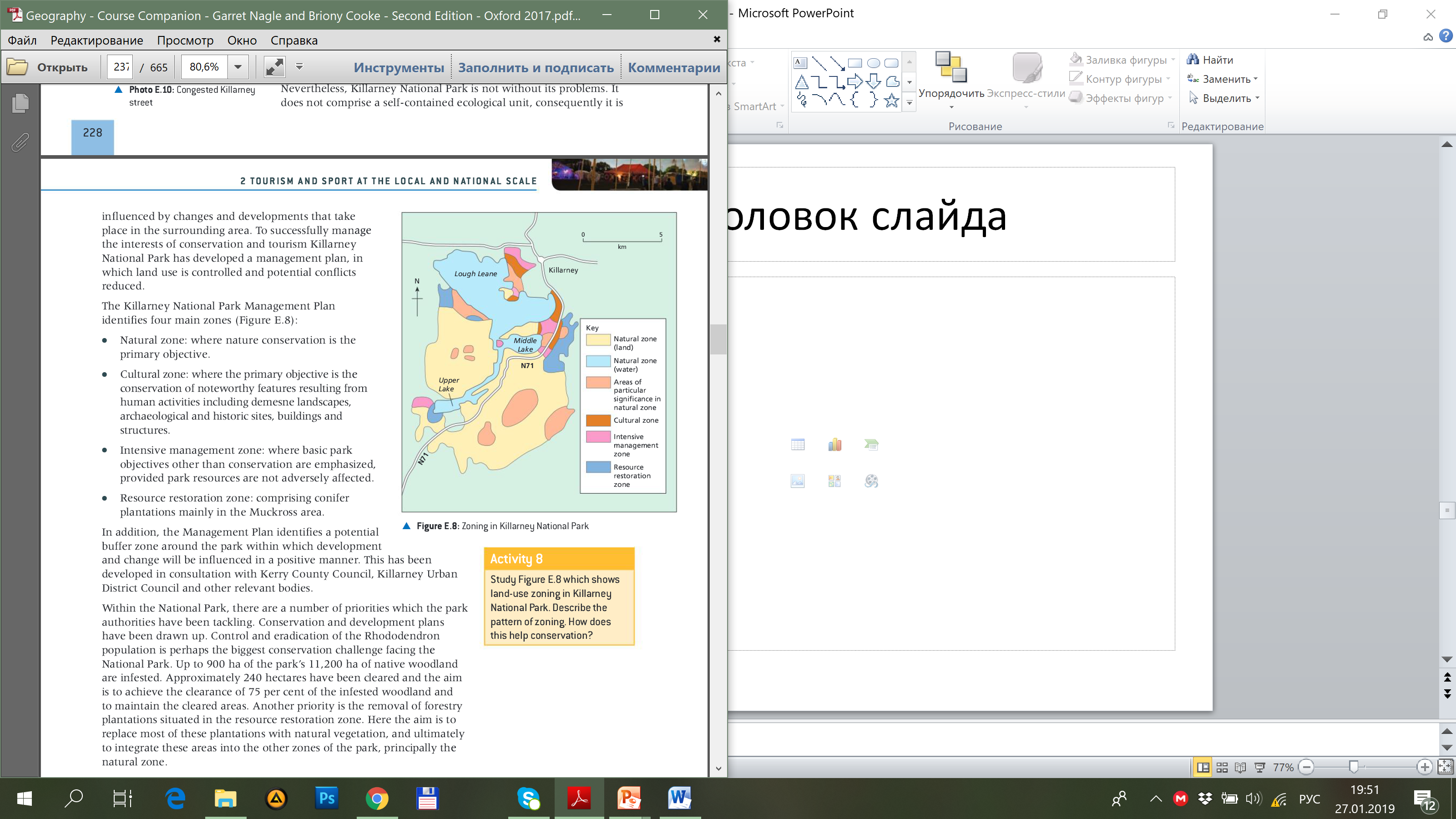 Цели нацпарка:
сохранить природу
сохранить другие существенные черты и качества
поощрять общественное признание наследия и необходимость его сохранения
развивать гармоничные отношения между парком и сообществом
дать возможность парку внести свой вклад в науку через экологические мониторинг и исследования.

Зонирование территории нацпарка
Природная зона: где охрана природы основная цель.
Культурная зона: где основной целью является
сохранение заслуживающих внимания особенностей, вытекающих из человеческой деятельности, в том числе археологические и исторические места, здания и т.д.
Зона интенсивного управления: где подчеркиваются иные цели, чем охрана природы, при условии, что ресурсы парка не пострадают.
Зона восстановления ресурсов: хвойные леса в основном в районе Макросса.

План управления включает буферную зону вокруг нацпарка.

 Самый большой вызов – сохранение рододендрона.
Еще одна проблема – болезни и вредители леса.
Приоритет – постепенная замена вторичных посадок лесов на естественные ландшафты
План управления включает также восстановление исторических зданий, замков и прилегающих парков.
Кроме того, план включает улучшение автостоянки, туалетов и лодочных станций, благоустройство и информационный сервис для посетителей. Есть также планы по развитию междугородной
пешеходной дорожки.
Зона влияния спортивных и туристических объектов
Детская площадка – сфера влияния около 0,5 км
Гольф-клуб – 10 км, обслуживание до 30 тыс.чел.
В США порог в миллион посещений фанатов за сезон необходим для создания бейсбольной франшизы.
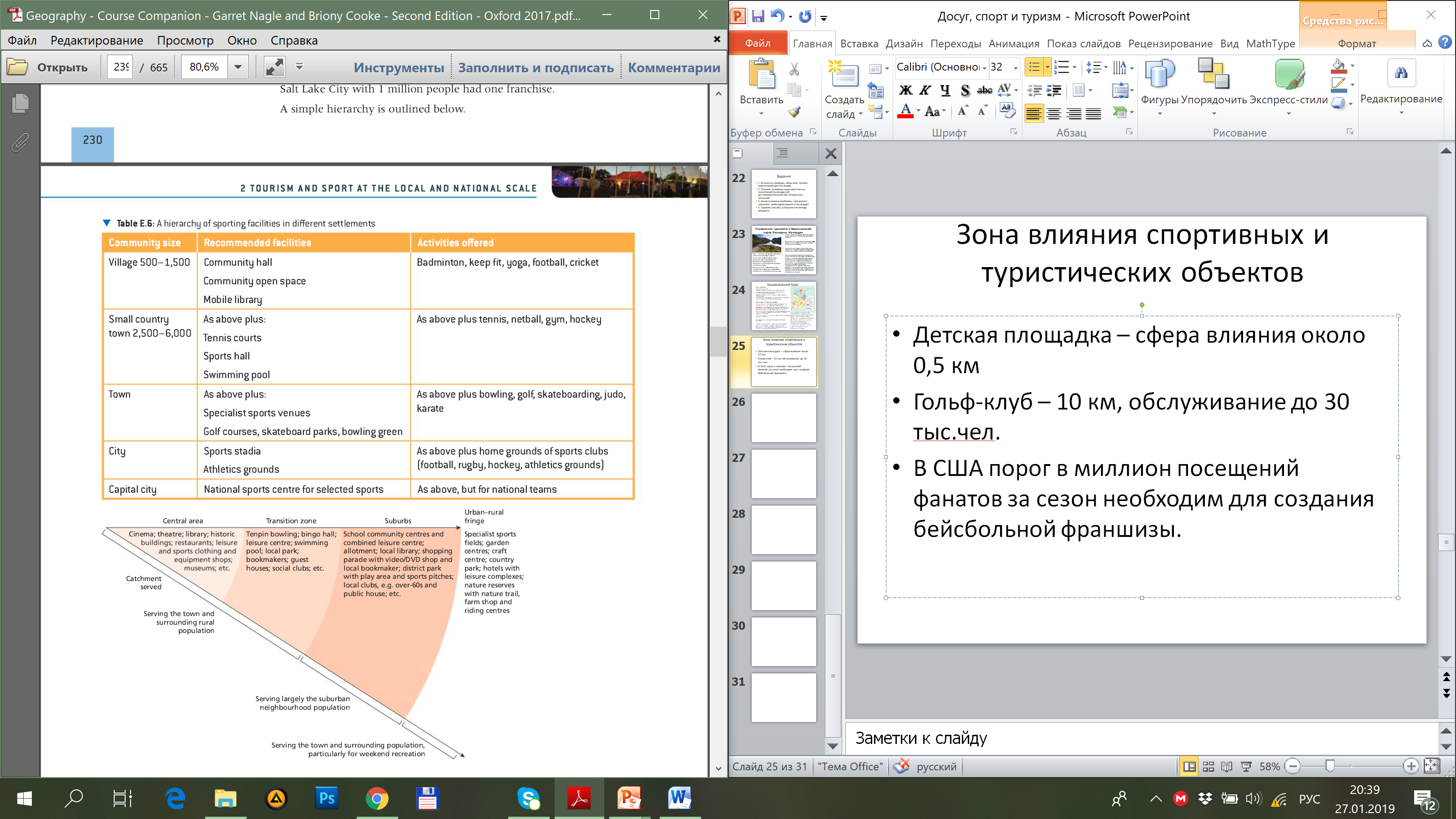 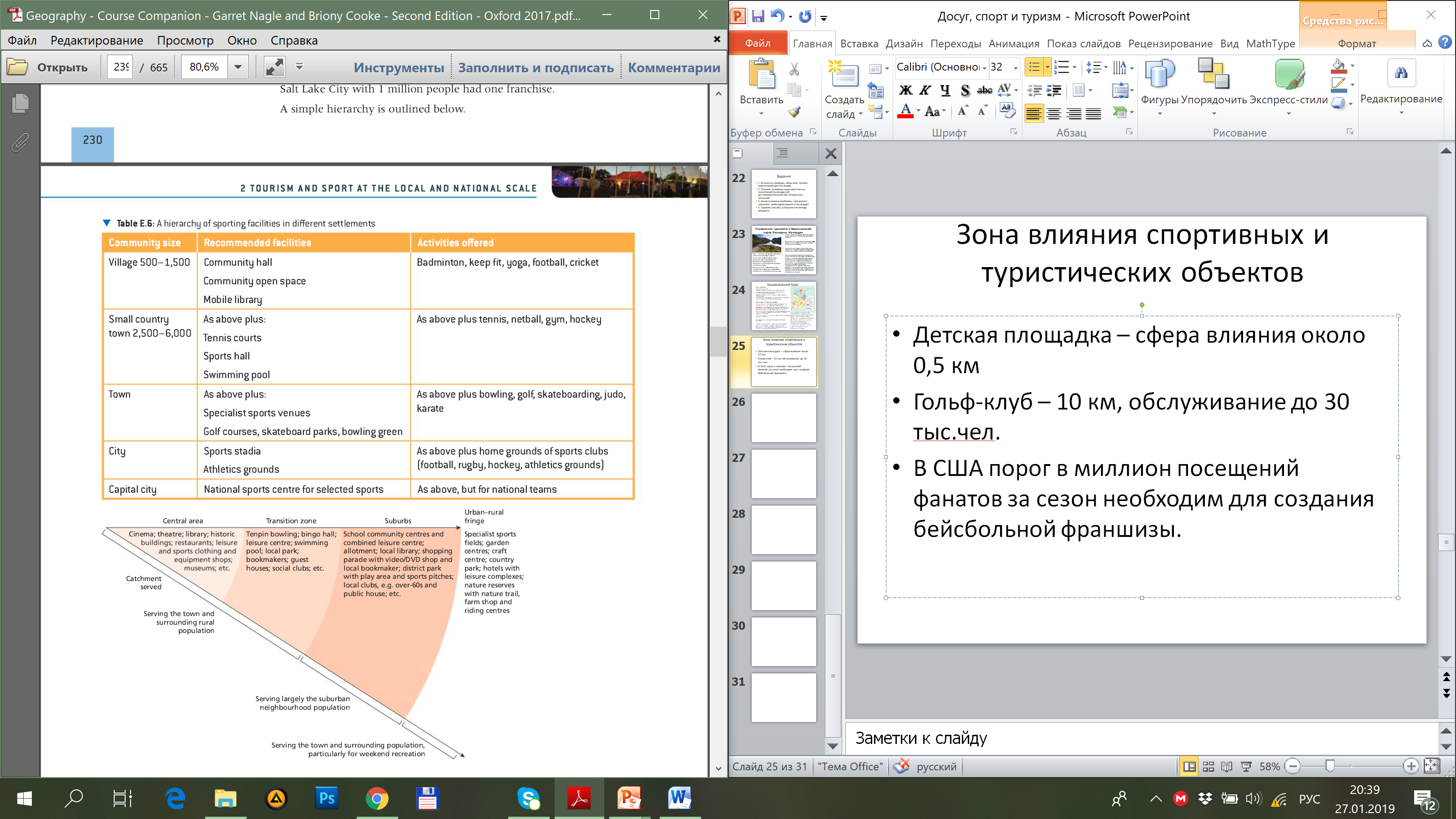 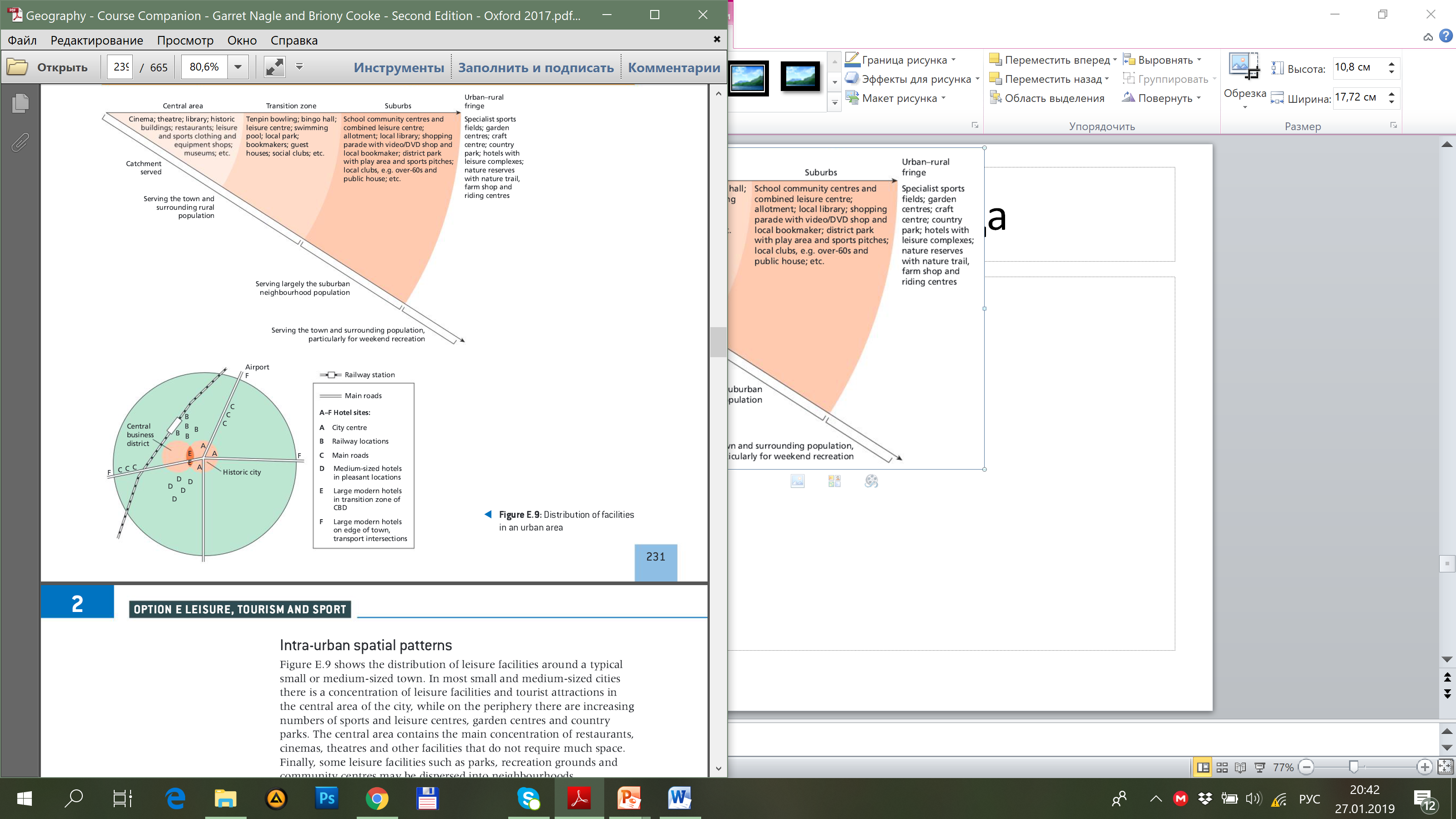 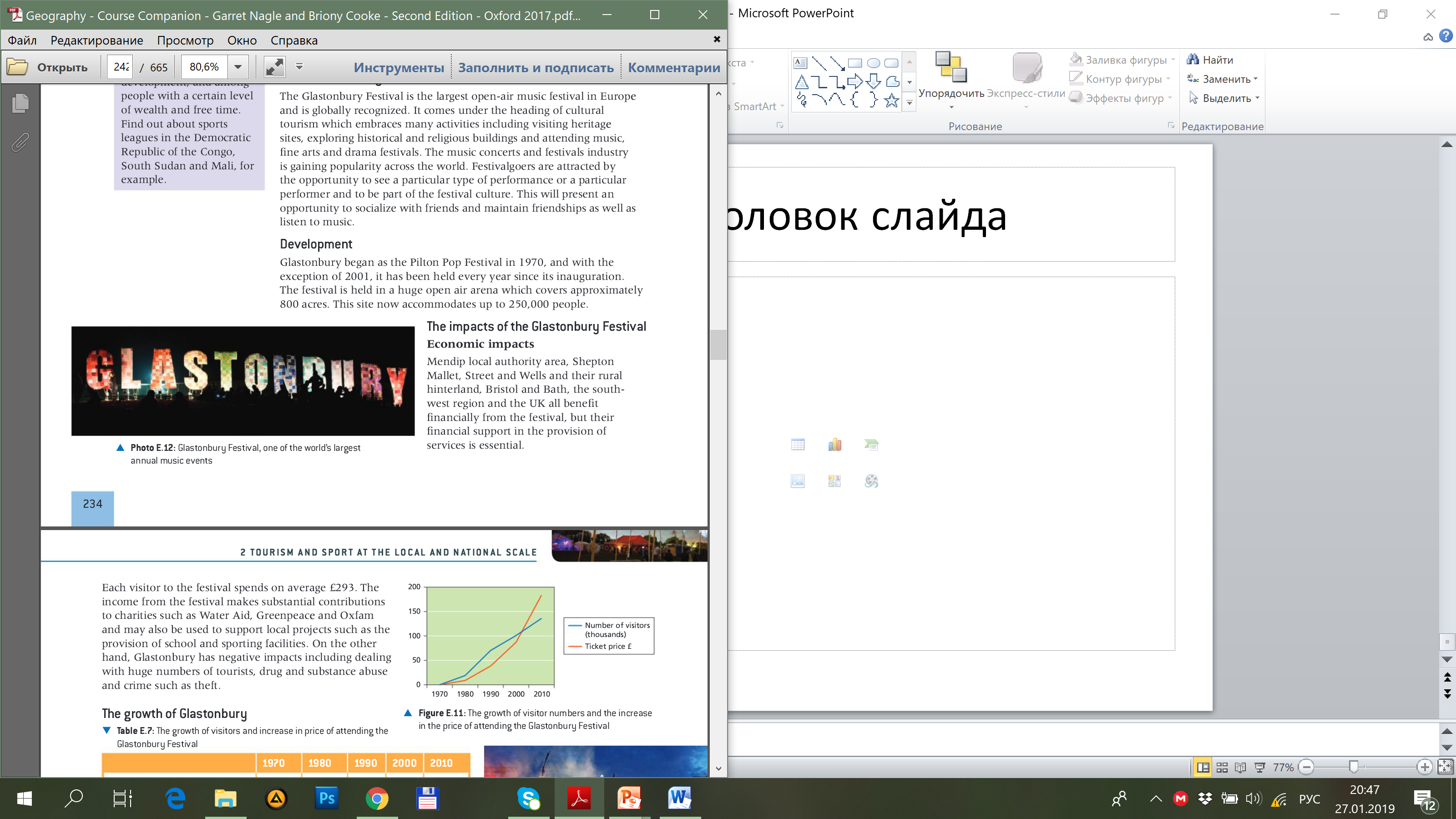 Затраты и выгоды от крупномасштабныхспортивных, музыкальных, культурных или религиозных праздников
Фестиваль Гластонбери Glastonbury Festival - крупнейший музыкальный фестиваль под открытым небом в Европе и признан во всем мире.

Он относится к культурному туризму, который включает в себя множество мероприятий, включая посещение объектов наследия,  исторических и религиозных зданий и посещения музыкальных событий, художественных и театральных фестивалей.

Гластонбери начинался как Pilton Pop Festival в 1970 году, и за исключением 2001 года, он проводится каждый год с момента его открытия.

Фестиваль проводится на огромной арене под открытым небом, которая охватывает примерно 800 акров и вмещает до 250 000 человек.
Влияние фестиваля
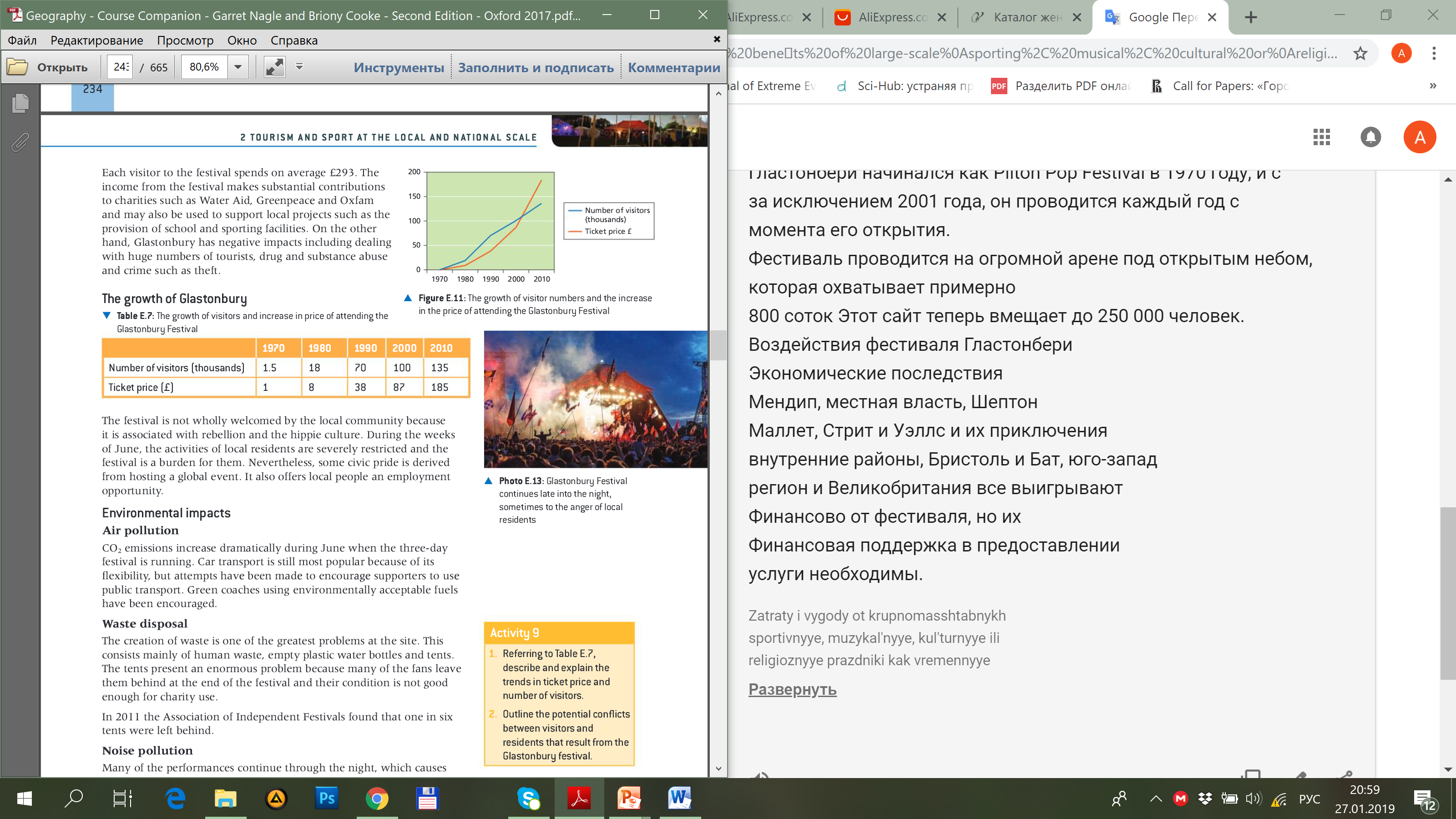 Экономические последствия 
Все окрестности выигрывают финансово от фестиваля, но финансовая поддержка муниципалитетов в предоставлении услуг необходима.
Каждый посетитель фестиваля тратит в среднем £ 293. Доход от фестиваля вносит существенный вклад благотворительным организациям Water Aid, Greenpeace и Oxfam и может также использоваться для поддержки местных проектов, таких как обеспечение школы и спортивных сооружений. 
С другой стороны, Гластонбери имеет негативные последствия, включая огромное количество туристов, наркоманию и токсикомании рост краж.
Фестиваль не совсем приветствуется местным сообществом, потому что связан с восстанием и культурой хиппи. 
В течение недели июня деятельность местных жителей строго ограничена и фестиваль является бременем для них. 
Тем не менее, фестиваль формирует гражданскую гордость от проведения глобального мероприятия. 
Он также предлагает местным жителям работу.
Воздействие на окружающую среду
Загрязнение воздуха
Были предприняты попытки поощрить использовать общественный транспорт и «зеленые автобусы».
Удаление отходов
Отходы жизнедеятельности, пластиковые бутылки и палатки – основные отходы.
Шумовое загрязнение
Многие спектакли продолжаются всю ночь, что беспокоит местных жителей.
Предоставление ресурсов
Энергия, вода и еда должны быть поставлены, а остаток должен быть
утилизирован.
Туризм на международном уровне
Приключенческий туризм
Приключенческий туризм является формой нишевого туризма, который включает в себя путешествия в отдаленный район и некоторый уровень предполагаемого (иногда реального) риска.
В последние десятилетия популярность приключенческого туризма возросла.
Приключенческий туризм привлекает дорогих клиентов. Например, восхождение на  Эверест стоит около 50 000 $/чел. 
Не весь приключенческий туризм стоит так дорого, но в среднем стоимость такого тура (8 дн.) обходится в 3000 $/чел. 
Приключенческий туризм поддерживает местную экономику гораздо больше, чем массовый туризм. 
По данным АТТА ​​ около 66 % потраченного дохода в секторе приключенческого туризма остается в месте назначения. 
Приключенческий туризм также поощряет устойчивые методы - он вовлекает местные сообщества, поддерживает местный бизнес и продвигает экологическую защиту для будущего использования (и текущих экономических выгод).
В 2014 году более половины всех приключенческих туристов были женщины, более трети имели высшее образование, и более 10 % имели профессиональную квалификацию.
Гренландия недавно начала развивать сектор приключенческого туризма. 
Гренландия нацелена на рынок Северной Америки. Он составляет 25 % посетителей страны. Между 2010 и 2014 гг. приключенческий туризм вырос на 195 %. 
Гренландия предлагает целый ряд развлечений для приключенческих туристов. 
Их можно разделить  на три категории (рисунок).
Например:
посещение этнофилами коренных племен для лучшего понимания их культуры
культурные туристы могут быть привлечены музеями, руинами викингов, семинарами эконом-класса
туристы на природе привлекают наблюдение за китами и птицами в долине Сермермиут и бухте Диско
туристов в дикой местности привлекает возможность путешествовать по пустынным районам
туристы, совершающие экстремальные приключения, могут пересечь ледяной щит Гренландии, подняться на ледяные скалы и покататься на лыжах
экскурсанты могут сделать это из роскошного круизного лайнера.
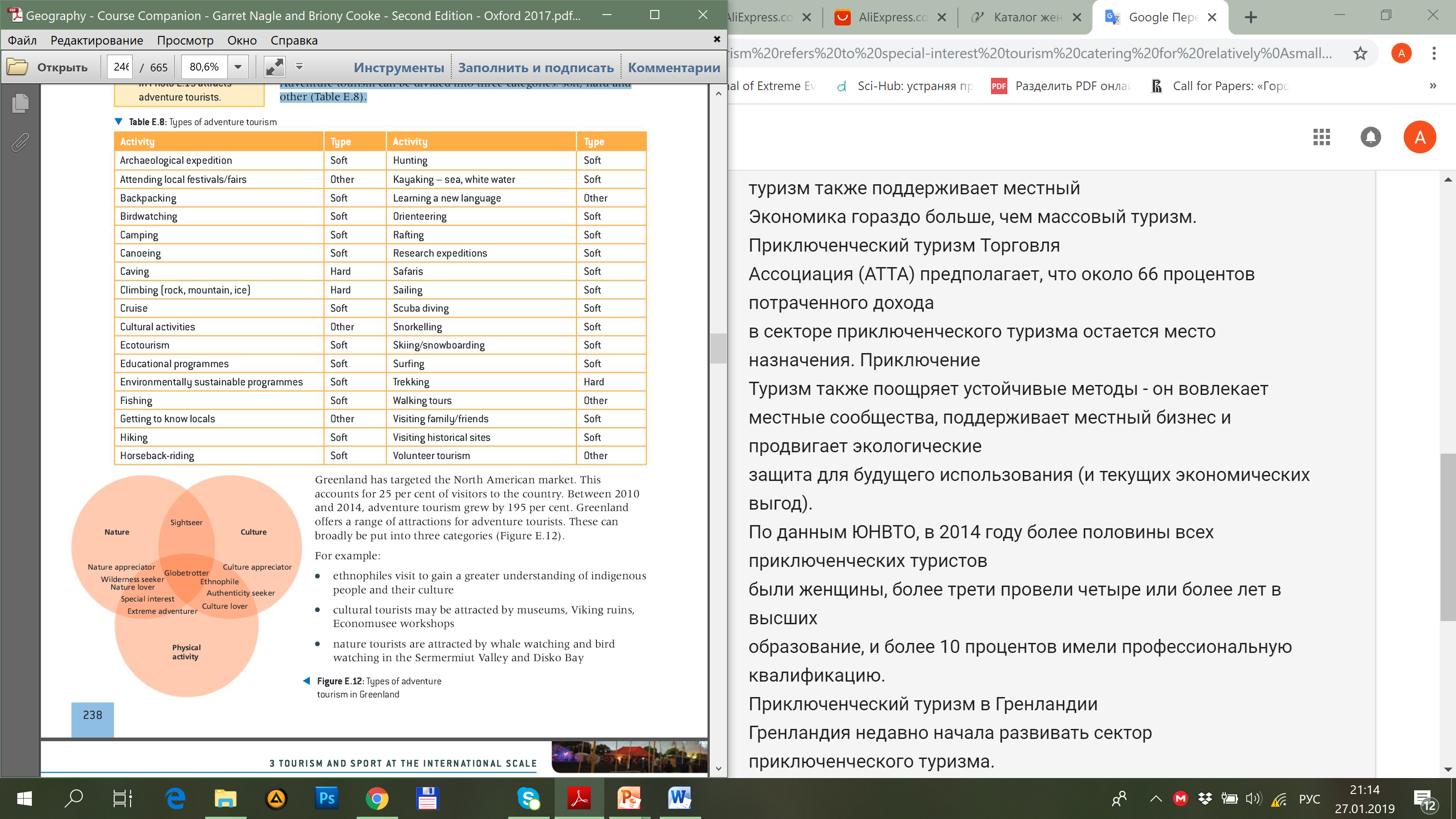 Types of adventure tourism in Greenland
Кинематографический туризм
Места, используемые на телевидении и кино привлекают фанатов. 
Такие фильмы, как Властелин колец и Хоббит привлекли много туристов в Новую Зеландию. Скеллиг Майкл стал популярным после съемок «Звездных войн».
Некоторые телесериалы привлекают большое количество посетителей. Британская программа Coronation Street привлекает множество посетителей в Манчестер, и Granada Studios провели тур по улице Коронейшн.
Говорят, что телевизионный детектив Морс (а в последнее время Льюис и Индевор) активизировали туризм в Оксфорде, а туры Морса указывают на места, используемые в сериале. Другие популярные сериалы - Игра престолов – увеличили количество туристов в Северной Ирландии.

В другом масштабе были созданы тематические парки  для обслуживания людей, желавших испытать места для съемок / TV - Диснейленд, Юниверсал Студиос и Волшебный Мир Гарри Поттера.
Культурный туризм
Мачу-Пикчу: культурный туризм – затраты и выгоды
Мачу-Пикчу вместе с Куско и другими археологическими памятниками в долине реки Урубамба свидетельствуют об уникальной цивилизации инков. Это был центр поклонения, а также местом личного уединения для семьи правителя инков Pachacutec. 
Мачу Пикчу разделен на две основные области: сельскохозяйственная зона, состоящая из террас и продовольственных складов, а также городская зона, представленная ​​ священными храмами, площадями и царскими гробницами. 
Мачу Пикчу стал объектом Всемирного наследия и в 2007 году и был выбран в качестве одного из новых семи чудеса света вместе с Великой Китайской Стеной, Колизеем и Тадж Махал.
Находясь на 2430 м над уровнем моря посреди тропического горного леса, это было, наверное, одно из самых удивительных творений империи. Мачу Пикчу охватывает 32 500 га с его гигантскими стенами, террасами и пандусами. Он расположен на восточных склонах Анд, которые также известны своим богатым разнообразием флоры и фауны.
Мачу-Пикчу является одним из самых привлекательных культурных объектов в Латинской Америке. Также культурно значимым является то, что местные сообщества принимают традиционный образ жизни, который очень напоминает жизнь их предков. Например, их диета основана на картофеле, кукурузе и мясе ламы.
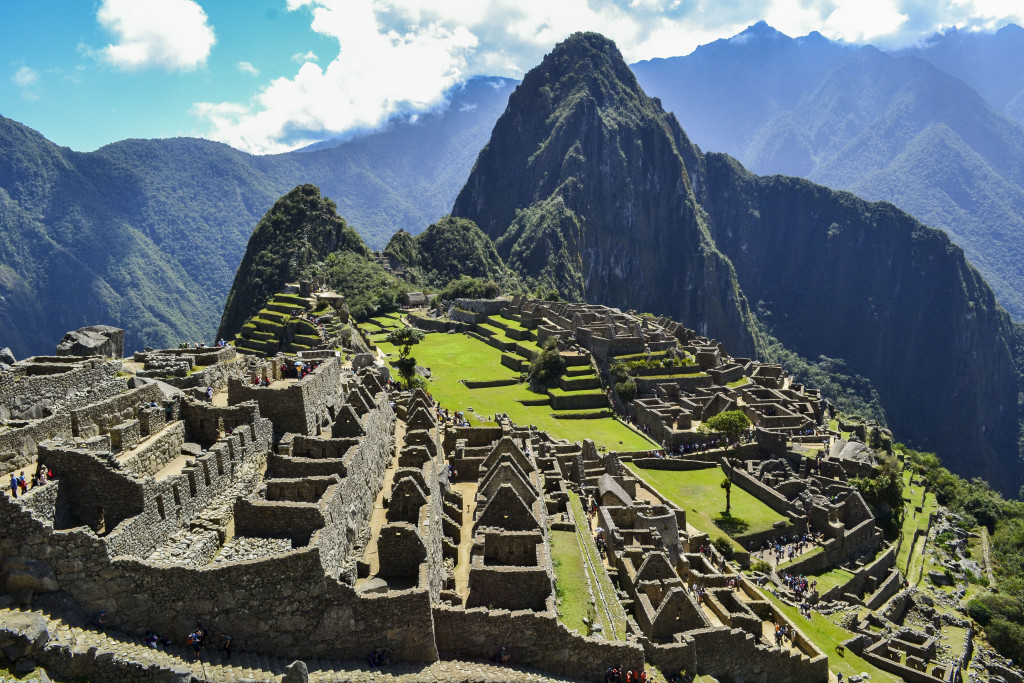 Регулирование туристического давления в Мачу Пикчу
Министерство культуры думает об ограничении времени прогулки до 3 часов в день.
Должностные лица также рассматривают возможность альтернативных контрольно-пропускных пунктов, чтобы попасть в Мачу-Пикчу, чтобы облегчить заторы у ворот. 
Всего 400 людям в день разрешено подниматься на Уайна-Пикчу и существует ограничение в 500 ежедневных путевок на тропу инков.
До недавнего времени Мачу-Пикчу мог быть доступен только по железной дороге или пешком.  Но есть планы построить дорогу из Куско и канатную дорогу  из долины на вершину Мачу-Пикчу.
Новые правила для посетителей Мачу-Пикчу
В соответствии с новыми правилами, принятыми Министерством культуры в Куско, все иностранные посетители Мачу-Пикчу должны нанять официального гида чтобы войти в цитадель инков, следуя по одному из трех предопределенных маршрутов через комплекс,  с ограничениями по времени в определенных точках, чтобы избежать транспортных заторов.
ЮНЕСКО настоятельно призывает Перу ознаменовать и принять план общественного регулирования объекта.
● «Вход для посетителей в город инков Мачу-Пикчу будет проводиться упорядоченным образом и основываться на организованных группах не более 20 человек ».
● Более строгие процедуры для гидов требуют, чтобы они носили униформу и иметь четко видимые полномочия.
● Они будут ограничены тремя установленными маршрутами через  Цитадель инков и ее клиенты будут «категорически запрещены» покидать
организованную туристическую группу
● Время ограничено  3-5 минут, чтобы остановиться и оценить наиболее важные и священные достопримечательности Мачу Пикчу, включая
Интиуатана, Храм Кондора, Водные Зеркала и Храм Солнца. Цель - предотвратить пробки,
● Знаки «Продолжайте двигаться» и охранники, использующие свистки, когда туристы непреднамеренно уходят с установленного маршрута.

Сторонники новых правил считают, что плохое управление и переполненность Мачу-Пикчу неоправданно сказывается на объекте. Туроператоры против новые ограничения.
1. Дайте определение «культурному туризму». Приведите по 2 примера сельских и городских дестинаций. 
2. В какой степени экономические выгоды туризм а перевешивают экологические затраты в Мачу Пикчу?
3. Объясните, что подразумевается под терминами «мультипликативный эффект» и «утечка».
4. Определите тех, кто за регулирование туризма в Мачу Пикчу и тех, кто против.
5. Опишите и объясните основные виды регулирования: что может быть введено для контроля влияния туристов на культурный объект.
Роль ТНК в международном туризме
В развивающихся странах туризм может стимулировать экономический рост. Он генерирует более 6% мирового ВНП и 13 % потребительских расходов. 
Многие развивающиеся страны обладают первичными ресурсами (такие как пляжи, теплый климат, леса, горы, дикая природа, культурное наследие, коренные жители) и вторичными ресурсами, такими как отели, в которых хотят поселиться туристы. Организация своего отдыха индивидуально и независимо может быть затруднительным. 
У развивающихся стран может не быть всей инфраструктуры для развития своей туристической индустрии. Поэтому они вынуждены полагаться на транснациональные корпорации (ТНК), занимающиеся туризмом, для организации и продвижения своего туристического продукта. 
ТНК обычно основаны в развитых странах. Например, 8 крупнейших сетевых отелей в мире - все американские компании. 
Hilton Worldwide является примером ТНК, занимающейся туризмом. Она была основана в 1919 г. Конрадом Хилтоном в США и в настоящее время насчитывает более 4600 отелей в 100 странах. Это самая большая сеть отелей в мире. Хилтону приписывают развитие первого отеля у аэропорта, в Сан Франциско в 1949 году.
Существует пять основных направлений участия ТНК в индустрии туризма -
авиакомпании, 
отели, 
круизные линии, 
туроператоры и 
турагенты. 
У всех ТНК есть заинтересованность все больше интегрировать свои условия бизнеса. Например, в 1960-е годы American Express вышли за рамки дорожных чеков, покупая акции, финансируя компании по компьютеризации билетов. American Express является крупнейшим туристическим агентством в США и имеет офисы во всех важных городах по всему миру. American Express теперь обрабатывает много других связанных с путешествиями услугами, включая бронирование гостиниц, авиабилетов и круизов, чеков и кредитных карт, компьютерные услуги, путеводители и паспорта.
Затраты и выгоды туризма как стратегии национального развития
Туризм как вариант развития выглядит очень привлекательно. Туризм - позитивный путь к экономическому развитию бедных стран, особенно когда им не хватает сырья для производства. 
Туризм можно рассматривать как экспорт.
С точки зрения принимающей страны и ее населения, туризм является трудоемкой отраслью и может преодолеть проблему безработицы. Туристическая экономика обеспечивает рабочие места напрямую (туристическое обеспечение, питание, транспорт, гид и проживание) или косвенно (строительство, машиностроение и производство продуктов питания). 
Туризм также предоставляет возможность приобрести новые навыки, например, в языках, в ресторанном бизнесе и развлечениях.
Туризм может создать мультипликативный эффект, который означает, что доход , полученный местным населением распространяется через покупку местных товаров. 
Туризм может перераспределить богатство на глобальном, национальном и локальном уровнях при условии, что «утечка» не истощает экономику (когда иностранные компании управляют туристическим бизнесом).
Туризм добавляет разнообразия экспортной базе страны и тем самым помогает стабилизировать валютные поступления.
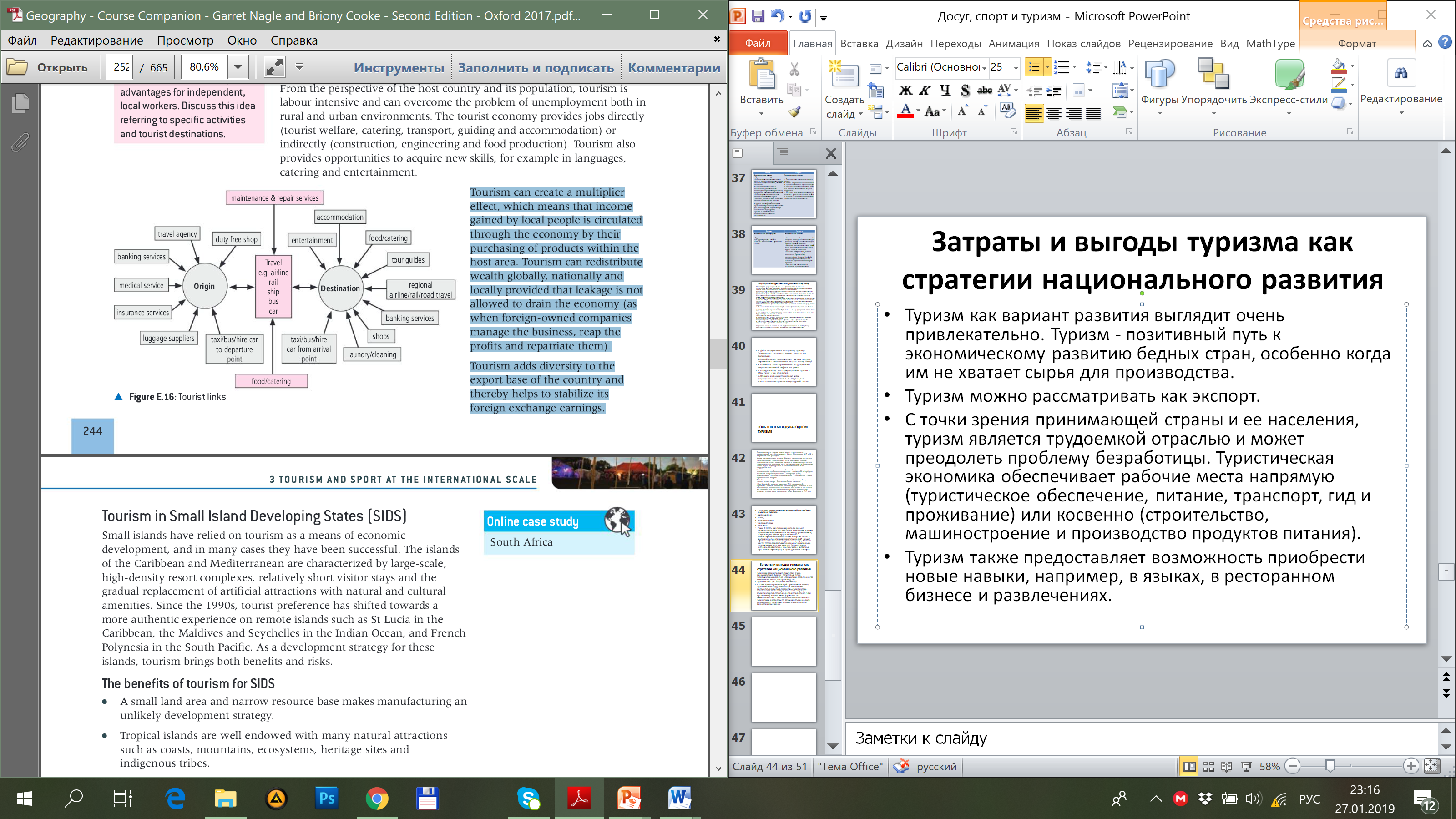 Туризм на Мальдивах
Фон
Мальдивы состоят из архипелага из 1190 крошечных островов, только 200 из которых населены. Население - 300 000 человек. Расположены на экваторе, на островах – тропический муссонный климат с жаркими (26–31 ° С) и влажными условиями большую часть года и сухим сезоном с октября по апрель. Для большинства из 400 000 туристов, которые посещают острова ежегодно, комбинация солнце-море-песок делает это место идеальным для отдыха.

Экономическое значение
Туризм составляет 28 % ВВП Мальдивских островов и более 60 % их валютных поступлений. Более 90 % государственных налоговых поступлений поступает от импорта. Развитие туризма способствовало
общему росту экономики страны. Это создало прямую и косвенную занятость и возможности получения дохода в других смежных отраслях, так называемый мультипликативный эффект.
Рыбалка когда-то была главной индустрией здесь, но в последнее время туризм приобрел гораздо большую важность. Сельское хозяйство и производство продолжать играть меньшую роль в экономике, ограниченные доступностью обрабатываемых земель и нехваткой внутренних ресурсов. Большинство основных продуктов питания импортируются. Промышленность, которая состоит в основном из производства одежды,  строительства лодок и ремесел, составляла только около 7 % ВВП Мальдивских островов в 2009 году.
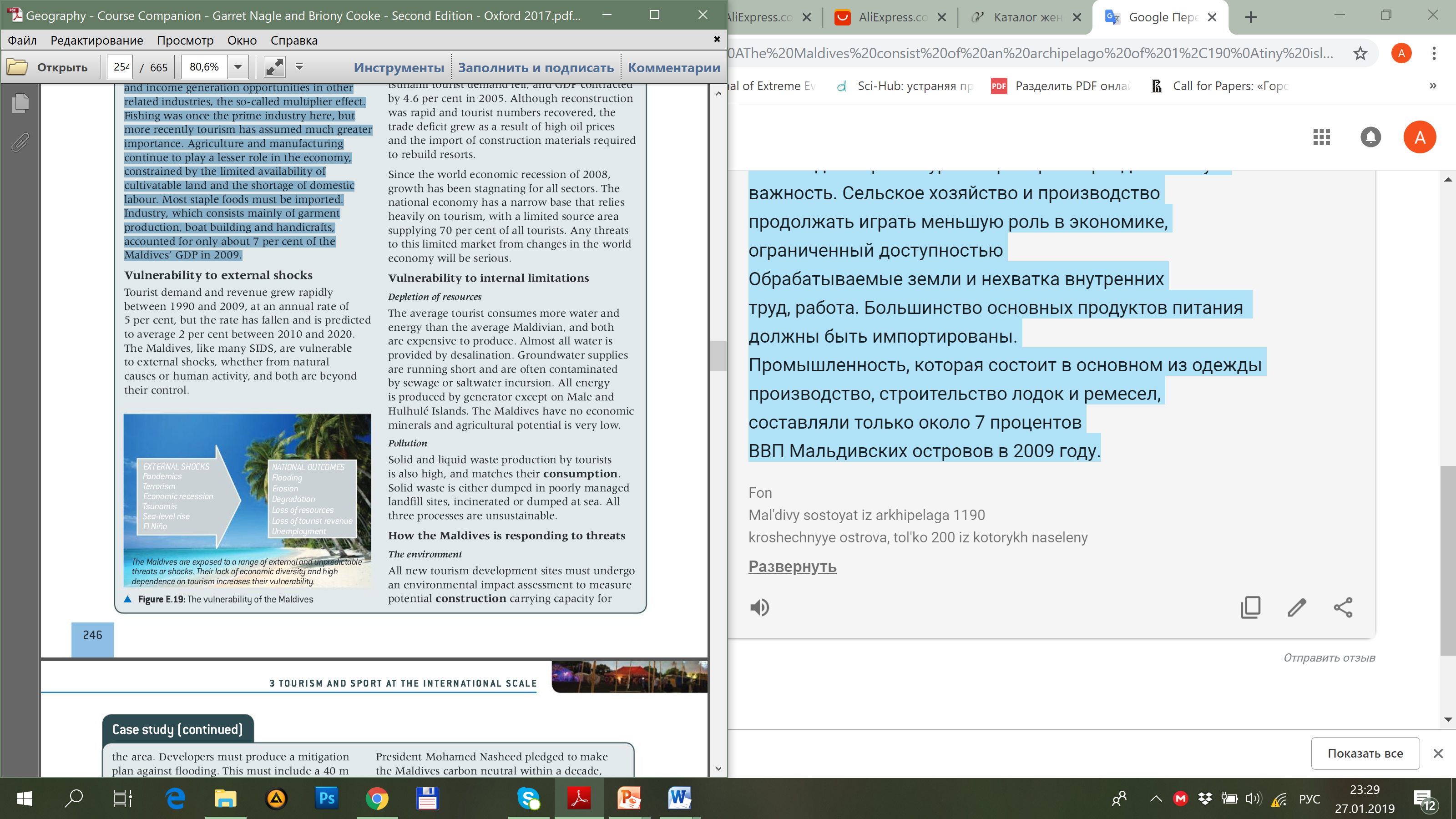 Повышение уровня моря представляет собой реальную угрозу для Мальдивских островов, где средний уровень поверхности составляет всего 1,5 м над уровнем моря. С начала 1900-х годов уровень моря поднялся примерно на 20 см, и текущие оценки предполагают, что увеличится еще на 59 см к 2100 году.
Цунами являются еще одной угрозой. Эти острова находятся в тектонически активной зоне и сильно пострадали от азиатского цунами в декабре 2004 года, когда 100 человек погибли, 12 000 были перемещены, а ущерб составил 300 млн долларов . В результате туристический спрос упал, а ВВП сократился на 4,6 % в 2005 году. Хотя реконструкция была быстрой и количество туристов восстановлено, торговый дефицит вырос в результате высоких цен на нефть и импорт строительных материалов для восстановления курортов.
После мирового экономического спада 2008 года, рост сменился стагнацией для всех секторов. Национальная экономика имеет узкую базу, которая опирается в большой степени на туризм, с ограниченной областью источника и снабжает 70 % всех туристов. Любые угрозы на этот ограниченный рынок от изменений в мировой экономики будут серьезными.
Туристический спрос и доходы быстро росли в период с 1990 по 2009 гг. (5% в год), но рост упал и прогнозируется в среднем 2 % в период между 2010 и 2020 гг.
Мальдивы, как и многие островные государства, уязвимы к внешним ударам, как от естественных причин, так и от деятельности человека, которые находятся за пределами их контроля.
Уязвимость к местным ограничениям
Истощение ресурсов
Средний турист потребляет больше воды и энергии, чем средний мальдивец, и воду и энергию дорого производить. Почти вся во да обеспечивается опреснением. Ресурсы подземных вод истощаются и часто загрязнены канализацией или соленой водой. Вся энергия производится генератором, кроме Мале и Острова Хулхуле. Мальдивы не имеют полезных ископаемых и сельскохозяйственный потенциал очень низок.
Загрязнение
Производство твердых и жидких отходов туристами также высока, и соответствует их потреблению. Твердые отходы либо складируются на свалках, либо сжигаются, либо сбрасываются в море. Все три процесса неустойчивы.

Как Мальдивы реагируют на угрозы
Окружающая среда
Все новые туристические объекты должны проходить ОВОС.  При этом определяется также туристическая емкость территории / курорта. Разработчики должны представить планы для борьбы с наводнениями. Это должно включать 40 м отступление от отметки максимальной воды, максимум 20-% охвата земли зданиями, и ограничение высоты здания до верхнего уровня дерева. Строительные материалы, такие как песок и заполнители должны быть импортированы, в основном из Индии, но есть возможность утилизации всех строительных отходов.
Проблема обращения с отходами решается через обязательную установку мусоросжигателей, бутылочные дробилок и прессов на всех курортах. Сброс сточных вод через ямы в водоносный горизонт не рекомендуется, и все новые курорты теперь должны иметь свои очистные сооружения. Установка опреснителей  для обеспечения водой на курортах – способ уменьшения нагрузки на природные водоносные горизонты.
Президент Мохамед Нашид пообещал сделать на Мальдивах углеродно-нейтральный в течение десятилетия, что означает поощрение развития солнечной и ветровой энергии. В 2009 году он провел подводное заседение кабинета министров, чтобы подчеркнуть его приверженность решению проблемы изменения климата и последующее повышение уровня моря.
Экономика
Мальдивское правительство стремится диверсифицировать экономику за пределами туризма и рыболовства, и поощряет связь между туризмом и другими секторами, такими как строительство, производство и транспорт. Другие цели включают реформирование бюджетного финансирования и поощрение иностранных инвестиций в развитие новых курортов, расширение туристического рынка путем продвижения внутреннего туризма, и привлечения посетителей из Китая и Индии. Цель состоит в том, чтобы увеличить занятость, которая проблематична, учитывая ограниченную ресурсную базу Мальдив.
Проведение крупных международных спортивных событий
Выгоды и затраты Олимпийских игр в Лондоне
Олимпийские игры 2012 года в Лондоне и Паралимпийские игры считались очень успешными по разным причинам. Игры привлекли всемирную аудиторию и помогли восстановить один из самых бедных районов Лондона. Благодаря Играм создано около 12 000 новых рабочих мест, до 17 млрд фунтов стерлингов было потрачено на модернизацию инфраструктуры и 2800 новых домов были построены. Игры были основным фактором снижения на 1,2 % в Лондоне уровня безработицы в начале 2012 года. Более 46 000 человек работали в Олимпийском парке и Олимпийской деревне, более 10 % из которых ранее были зарегистрированы как безработные.
Игры способствовали развитию в Ист-Энде Лондона - строительство Вестсельд торгового центра, в котором работают безработные из Ист-Энда. В преддверии игр, женщины и черные, азиатские и этнические меньшинства  нашли работу в строительстве. Проект «Женщины в строительстве», финансируемым лондонским девелопером реализуется во время подготовки к олимпиаде и позволяет трудоустроить 266 женщин. 
Правительство Великобритании инвестировало 30 миллионов фунтов стерлингов в строительство Олимпийского парка Королевы Елизаветы,  который включает в себя жилье, новые школы, санатории, бизнес-пространство и спортивные объекты. Это включает в себя строительство 2800 квартир , 11 000 резиденций, треть из которых будет относится к категории доступное жилье.
Транспорт для Лондона инвестировал £ 6,5 млн. в транспортную инфраструктуру при подготовке к Играм 2012 года. Десять железнодорожных линий и 30 новых мостов теперь соединяют лондонские сообщества. Было потрачено 10 миллионов фунтов стерлингов на модернизацию пешеходных велосипедных маршрутов.
Более чем 90 % отходов сноса было переработано и 62 % эксплуатационных отходов были повторно использованы, переработаны или компостированы. 
Для поощрения  биоразнообразия 300 000 растений было посажено в Олимпийском Парке на водно-болотных угодьях. Кроме того, более 1000 новых деревьев были посажены в Восточном Лондоне.
Тем не менее, было много людей, которые не были довольны играми. Игры стоили около 11 миллиардов фунтов стерлингов (плюс стоимость инфраструктуры разработки) и получил лотерейное финансирование £ 675 миллионов, которые могли бы использоваться в другом месте. Некоторые люди и предприятия были насильственно переселены. Лондон и Юго-Восток получил основную часть средств, что вызвало растущее неравенство между этими областями и остальной частью страны.
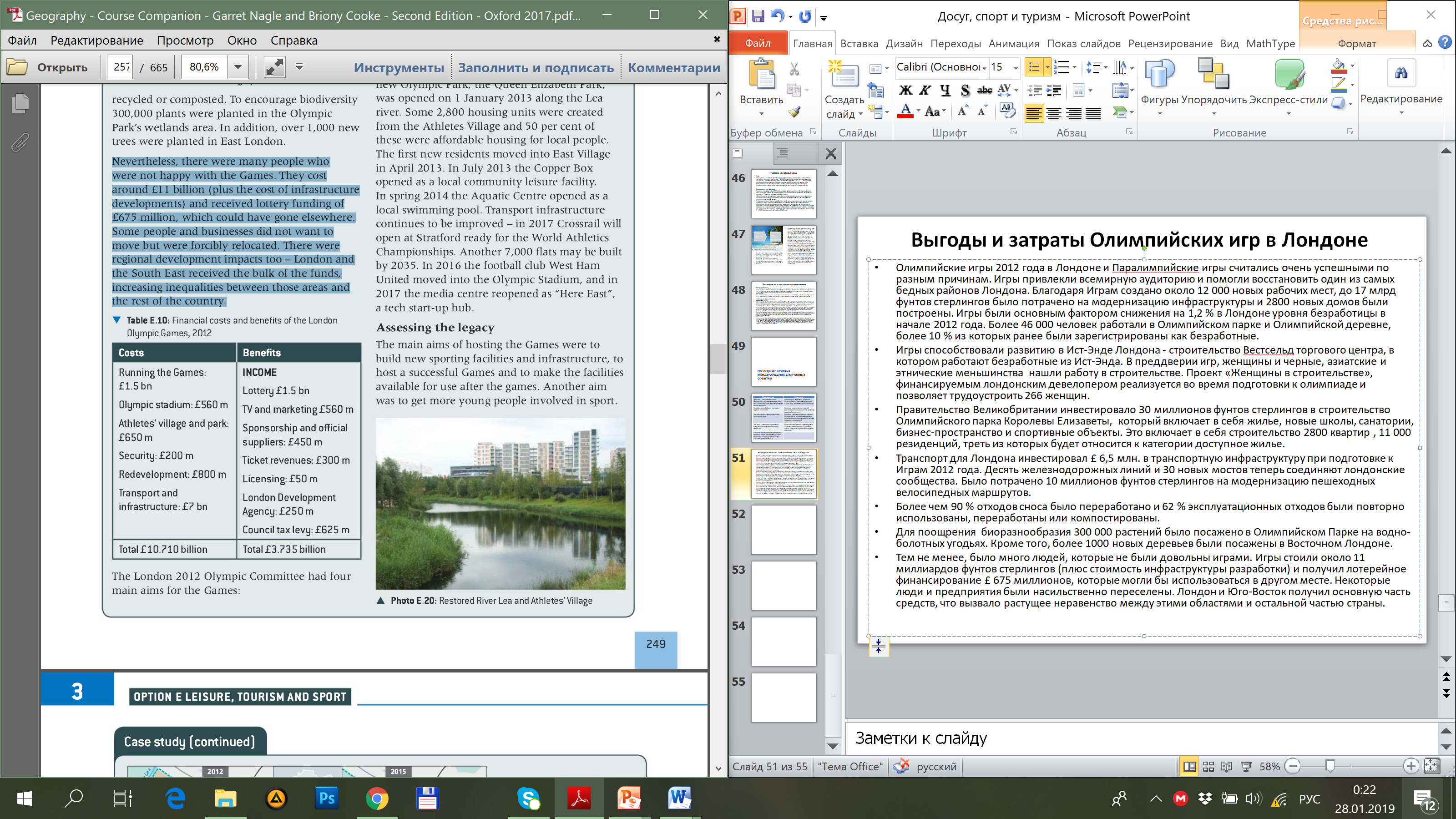 Оценивая наследие
Основными целями проведения Игр были
Строительство новых спортивных сооружений и инфраструктуры, чтобы провести успешные игры и  сделать объекты доступными для использования после игр. 
Другая цель была в привлечении молодежи к спорту. Эта цель не была достигнута: согласно Спорт Англия, количество британцев, занимающихся спортом  как минимум раз в неделю сократилось на 200 000 чел. между 2012 и 2014 годами. Отчасти это связано с сокращением правительственных дотаций для спортивных центров.
После Олимпийских игр 2012 года организаторы заявили, что хотят еще лучшего выступления британских спортсменов в 2016 году и британское правительство предоставило дополнительно 1 миллиард фунтов на развитие элитного спорта, модернизацию существующей инфраструктуры, создание новых спортивных сооружений и расширение участия в спорте, в частности в олимпийских видах.
Однако фокус на элитном спорте не означает развитие местного участия.
Промышленный и туристический секторы, как ожидается, продолжат расти в ближайшие годы. Тем не менее Восточный Лондон по сравнению с богатым Западным Лондоном, до сих пор остается бедным. Требуется гораздо более длительный срок, чтобы изменить относительное неравенство в Лондоне. 
Список ожидания на социальное жилье в Tower Hamlets составляет 22000. Многие из жилищных проектов являются частными - только 28 % предназначены для  «доступного жилья».
Хотя уровень безработицы упал в Ньюхэме и Тауэр Хэмлетс, он все еще выше, чем в среднем в Лондоне.
Игры вызвали много изменений. Кроме упомянутого доступного жилья в Олимпийском парке, в июле 2013 г. Copper Box был открыт как местный центр отдыха. Весной 2014 г. Аквацентр открылся как местный бассейн. Транспортная инфраструктура продолжает улучшаться - в 2017 году Crossrail открыт в Стратфорде  к началу Всемирного чемпионата по легкой атлетике. Еще 7000 квартир могут быть построены к 2035 году. В 2016 году футбольный клуб Вест Хэм Юнайтед переехал на олимпийский стадион, а в 2017 г. медиацентр вновь открылся как «Here East» как хаб технологических стратапов.
Управление туризмом в будущем
Неустойчивый туристический рост
Концепция устойчивого туризма использует идею емкости. Туристическую емкость можно представить в 3 измерениях:
● физическая емкость, которая является мерой физического  пространства, например количество мест на парковке
● экологическая емкость – способность окружающей среды выдержать ущерб от туристов
● способность восприятия - уровень скопления людей, который они готовы терпеть, прежде чем решить, что местоположение слишком многолюдно.

Туризм в Венеции - городская «горячая точка»
Исторический центр Венеции состоит из 700 га со зданиями, защищенными от изменений государственным законодательством. В Венеции существует конфликт интересов между занятыми в туризме (и теми, кто стремится увеличить количество туристов) и теми, кто не занят в туристической индустрии (и кто хочет снизить количество посетителей). Оптимальная емкость для Венеции - 9 780 туристов, проживающие в гостинице, 1460 туристов, не проживающих в гостиницах, и 10 857 однодневных экскурсий на ежедневной основе. Это дает годовой итог более 8 миллионов человек. Это на 25 % больше, чем число туристов, фактически прибывающих в Венецию. Тем не менее, это не вся картина.  Есть четкие сезонные колебания с увеличением числа посетителей летом и в выходные дни. Исследования показали, что в среднем 37 500 человек посещает Венецию ежедневно в августе (при максимальном значении в 25 000).  В 2000 году пропускная способность в 25 000 посетителей была превышена в более чем 200 дней и в 7 дней число посетителей превысило 100 000.

Есть важные последствия для окружающей среды и долгосрочных эффектов, если туристическая емкость превышена. Негативные внешние эффекты перенаселения стагнируют экономику и общество через конкуренцию за скудные ресурсы. Однодневная поездка становится все более важной, в то время как жилой туризм становится менее важным. Были жалобы от местных жителей на туристов, которые спят на мостах, воруют гондолы для ночных прогулок, плавают в каналах, покрывают церкви графити, и даже готовят на Площади Святого Марка. Таким образом, местные выгоды от туризма уменьшаются.

Был принят ряд мер для контроля посещений в Венеции:
отказ в доступе в город несанкционированным туристическим автобусам через главный автовокзал
строительство ворот по всему городу и взимание платы за вход.

Местное население упало с 120 000 в 1960-х годах до 55 000 в 2015 году. С 2000 года в Венеции растет число круизных лайнеров. В 2015 году пришвартовано более 650 судов, в результате чего Венецию посетило 2,2 миллиона пассажиров. За тот же период стоимость туризма в Венеция сократилась на 300 миллионов евро. Пассажиры круиза не останавливаются в отелях, как правило, они не едят большую еду в Венеции, и часто они имеют собственного гида. Чрезмерное количество однодневных экскурсий также привело к ухудшению качества туристических услуг.
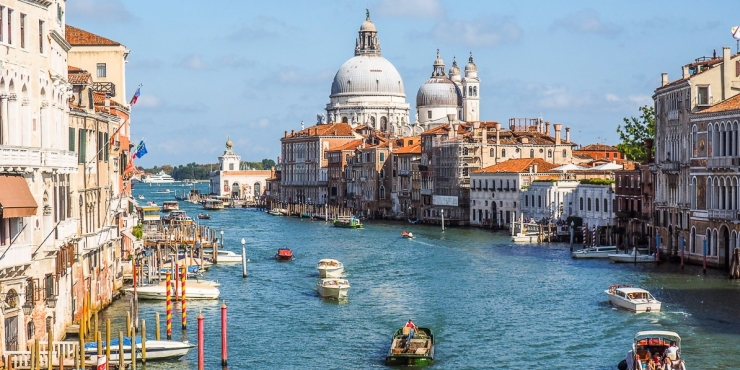 Туризм в сельской местности - Brecon Beacons, Уэльс
Национальный парк Брекон-Биконс расположен на юге Уэльса и является одним из ближайших национальных парков для людей, живущих в таких городах, как Лондон, Бирмингем и Бристоль.
Долина Ллантони - это микрокосм всего, что плохо в отношении туристов.
Они приносят мало или не приносят пользу в область, но они вызывают разрушение, раздражение и проблемы. Фермерам иногда трудно перемещать животных и большие машины, так как туристы блокируют дороги, из-за медленно движущихся путешественников на пони и зевак.  Для туриста поездка - это просто приятный драйв, и они мало или вообще не понимают местное сообщество, ландшафт или наследие, по которому они путешествуют.
Тем не менее, можно интегрировать местные сообщества в туризм.
Одной из попыток привлечь местное сообщество к туризму является Южное Пембрукширское партнерство действий с сельскими общинами (SPARC). Один план действий SPARC улучшил инфраструктуру, пешеходные дорожки и маршруты, которые связывают туристические сайты. Жители становятся вовлеченными в туризм события во многих отношениях:
● местные продукты используются везде, где это возможно
● большинство посетителей остаются в апартаментах, принадлежащим и управляемым местными
● сфера услуг находится в местной собственности
● местным производителям рекомендуется использовать туристический рынок для
подарок, сувениров, поделок и других проектов.
Устойчивый туризм
Устойчивое развитие определяется как развитие, которое удовлетворяет потребности настоящего без ущерба для способности будущих поколений удовлетворять свои потребности. Поэтому устойчивый туризм должен:
● обеспечить, чтобы возобновляемые источники не потреблялись со скоростью большей, чем скорость их естественного замещения
● поддерживать биологическое разнообразие (биоразнообразие)
● признать и оценить эстетическую привлекательность окружающей среды
● уважать местные культуры, средства к существованию и обычаи
● вовлекать местных жителей в процессы развития
● способствовать справедливости в распределении расходов и выгод от туризма.
Принципы устойчивого туризма
Устойчивый туризм - это то, что:
● работает в естественных условиях для регенерации и будущей продуктивности природных ресурсов
● признает вклад людей в сообщества, обычаи и образ жизни, связанный с туризмом
● признает, что люди должны иметь равную долю в экономических преимуществ туризма.

Это влечет за собой:
● устойчивое использование ресурсов - устойчивое использование природных ресурсов, социальные и культурные ресурсы имеют решающее значение 
● сокращение чрезмерного потребления и отходов - это позволяет избежать затрат на восстановление долгосрочного ущерба окружающей среде и способствует качеству туризма
● поддерживает биоразнообразие - поддерживает и продвигает природные, социальные и культурные различия имеют важное значение для долгосрочного устойчивого туризма и создает устойчивую базу для промышленности
● поддержка местной экономики - туризм, который поддерживает широкий спектр местной экономической деятельности и избегает ущерба окружающей среде
● привлечение местных сообществ - полное вовлечение местных сообщества в сферу туризма не только приносит пользу им, но и в целом окр. среде, а также улучшает качество туризма 
● обучение персонала - обучение персонала, которое интегрирует устойчивый туризм в методы работы наряду с набором местного персонала всех уровней улучшает качество туристического продукта
● ответственный маркетинг туризма - например, поощрение посещения туристов в низкий сезон, чтобы снизить пиковые нагрузки и сезонность
● проведение исследований - постоянный мониторинг со стороны отрасли с использованием эффективного анализа и сбора данных 
● интеграция туризма в планирование 
● лучшее информационное обеспечение - предоставление туристам информации о туристических направлениях заранее и на месте, например, через центры для посетителей.

Основными целями устойчивого туризма являются:
● качество окружающей среды
● максимизация экономической выгоды.
Экотуризм
Экотуризм - это «зеленая» или «альтернативная» форма устойчивого туризма.
Он обычно происходит в отдаленных районах, с низкой плотностью туристов. Работает на довольно базовом уровне. Экотуризм включает в себя туризм, который связан с экологией и экосистемами. 
К экотуризму относятся охотничьи угодья,  природные заповедники, коралловые рифы и лесопарки. Экотуризм  направлен на то, чтобы дать людям опыт общения с природой и показать им важность ее сохранения. Его характеристики включают в себя:
● планирование и контроль туристических проектов, которые должны соответствовать местным условиям
● расширение участия и контроля со стороны местных или региональных сообществ
● соответствовать местным условиям
● баланс между сохранением и развитием, между окружающей средой и экономикой.

Тем не менее, в районах, где происходит экотуризм, часто возникает конфликт между предоставлением полного спектра туристических услуг с сохранением ландшафта, растений и животных. Другой конфликт возникает, когда местные жители хотят использовать ресурс для собственной выгоды, а не для пользы охраны природы. 

Экотуризм также называют эготуризмом. Критики утверждают, что экотуристы пытаются стать ближе к окружающей среде и, возможно, наносят гораздо больший ущерб, чем массовый туризм. Например, путешествующие автостопом считаются наибольшей угрозой местному туризма. Они мало вкладывают в местную экономику, но желают посетить все лучшие места. Туристы, путешествующие по неизбитым маршрутам, разрушают природную среду. Массовые туристы используют подготовленные маршруты, в итоге ущерб природе меньше.
Будущее туризма
Ожидается, что число иностранных туристов во всем мире увеличится на 3,3 % в год в период с 2010 по 2030 год, и достигнет 1,8 млрд. в 2030. Ожидается, что к 2030 году число прибывающих в новые пункты назначения увеличится в два раза быстрее, чем в развитых странах. Доля рынка развивающиеся экономики увеличится с 30 % в 1980 году до 45 % в 2014 году и, как ожидается, достигнет 57 % к 2030 году, что эквивалентно более 1 млрд международных туристических прибытий.
Прогнозы
Международные туристические прибытия в страны Азии с развивающейся экономикой, Латинской Америки, Центральной и Восточной Европы, Восточного Средиземноморья, Европы, Ближнего Востока и Африки будут расти на с удвоенной скоростью в продвинутых экономических направлениях. Следовательно, прибытие в страны с развивающейся экономикой, как ожидается, будет превышать прибытие в развитые страны.
Наибольший рост по регионам будет наблюдаться в Азии и Пакистане. Доли на мировом рынке Азии и Тихоокеанского региона увеличатся с 22 % в 2010 году до 30 % в 2030 году, тогда как доля Европы будет
снижаться с 51% до 41%.
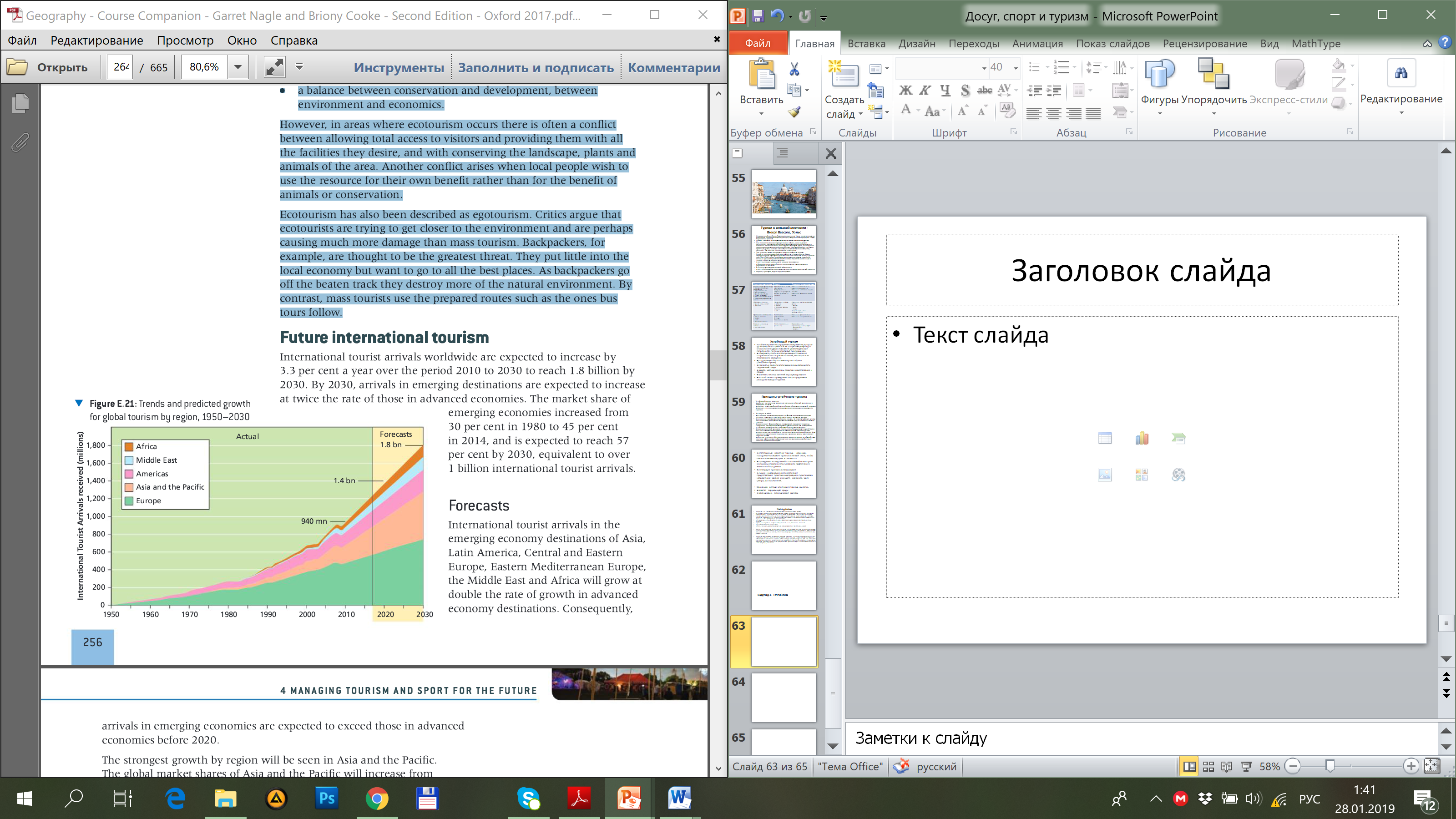 Политическое и культурное влияние на участие в международных спортивных событиях
Спорт все чаще используется народами по разным причинам. Некоторые правительства могут пожелать расширить участие в спорте из-за пользы для здоровья. Другие могут пожелать провести мега событие, чтобы помочь развивать часть их экономики, в частности, туризм, или восстановить городские районы и создать ощущение успеха среди их граждан, так как страна привлекает внимание всего мира во время мероприятия.
Доказательства далеко не убедительны. Экономические выгоды от мега события трудно определить количественно, а связь между правительством и участием в спорте, успех или неуспех в спорте неясно. Увеличение спортивного участия для многих спортивных мероприятий имеет краткосрочный эффект. В Великобритании наблюдается сезонный рост тенниса после Уимблдонского турнира. Тот факт, что это происходит в течение лета, вероятно, коррелирует со временем, когда люди все равно играют в теннис.
Катар активно укрепляет свои позиции на международной спортивной арене. В 2010 году Катар был удостоен Кубка мира 2022 года, а в 2011 году он подписал соглашение о спонсировании «Барселоны» на сумму 150 миллионов евро в год. Кроме того, Катарское инвестиционное управление стало наибольшим акционером французского футбольного клуба Paris St Germain. Авиалинии Катара стали официальным спонсором велопробега Тур де Франс, а Катарская газета и телекомпания Al Jazeera купили права на трансляцию чемпионатов мира по футболу в 2018 и 2022 годах на Ближний Восток и Северную Африку.
Национальная гордость также может повлиять на успех в спорте. Анализ показал, что Алжир, Ливия, Марокко, Судан и Тунис более успешны в футбольных матчах после арабской весны. Было выдвинуто  объяснение, что игроки чувствуют, что играют за собственную нацию, а не для диктатора.
Спорт по-прежнему омрачен допингом и наркотиками. Договорные матчи фиксируются в футболе, крикете и теннисе в более чем 20  Европейских странах, и был связан с игорными синдикатами в Азии.
Влияние социальных медиа
Социальные медиа оказывают огромное влияние на туризм и путешествия. Это связано с тем, что люди в социальных сетях описывают поездку, делятся впечатлениями и опытом. Туристы опираются на благоприятные мнения и рекомендации.
 Сайты социальных сетей, такие как TripAdvisor (50 миллионов) и Facebook (800 миллионов) позволяют клиентам легко делиться советами и предложениями. В одном опросе 92 % потребителей сказали, что они доверяют социальным медиа больше, чем любой другой формы рекламы.
Например, TripAdvisor был основан в 2000 году, а к 2015 году охватывал 890 000 отелей в 45 странах. Плохие отзывы имеют возможность повредить небольшому бизнесу с ограниченными ресурсами. 
Другое исследование показало, что более половины респондентов изменили свои планы после использования социальных сетей для исследования их поездки. Около 85 % путешественников используют свои смартфоны за границей, и более половины пользователей Facebook сказали, что их выбор каникул был под влиянием фотографий каникул друзей.
Международная безопасность
Воздействие терроризма на индустрию путешествий и туризма может привести к долгосрочному экономическому спаду и связанным с ним социальным и экономическим последствиям. Любые террористические угрозы в отрасли являются причиной серьезной обеспокоенности многих правительств и ТНК. Эффект может ощущаться в связанных отраслях, включая авиакомпании, отели, рестораны и магазины, которые обслуживают туристов.
Успех путешествий и туризма не защищает его от воздействия терроризма. Теракты в США 11 сентября 2001 года подчеркнули необходимость безопасного путешествия. Террористы преследуют туристов с целью достижения идеологических целей, наказывают людей за поддержку правительства и заставляя правительство выглядеть слабым.
Террористические атаки не новы. В 1972 году во время Мюнхенскоой олимпиады палестинские боевики убили 11 израильских спортсменов. В середине 1980-х годов произошел резкий спад туризма в Лондон из-за действий ИРА.  Туризм в Северной Ирландии был очень неразвитым в течение многих лет из-за негативного имиджа страны, вызванного терроризмом.
Туристы и местные жители могут отличаться в социальном и экономическом плане. Когда местные жители сталкиваются с трудностями сосуществования с состоятельными международными туристами, наслаждающимися роскошью, это неизбежно может привести к конфликту. В путешествиях могут отражаться идеологические ценности, политические взгляды и культурные ценности туристов и их страны. Например, некоторые виды туристического поведения, такие как потребление свинины в исламской стране, употребление алкоголя, азартные игры и западные стили одежды могут расходиться с местными ценностями. Эта теория может помочь объяснить разочарование Египта в туризме в 1997 году, когда боевики убили 71 туристов возле египетского курорта Луксор.
Туризм диаспор
Туризм диаспор становится все более важной формой нишевого туризма.
Такие туристы часто требуют других форм размещения и деятельности по сравнению с обычными туристами, и они вполне могут потратить свои деньги другими способами. 
Туризм диаспор является важной частью туризма VFR (в гостях у друзей и родственников). 
Туристы из диаспор возвращаются домой, когда посещают страну своего происхождения, и поэтому могут не нуждаться в тех же объектах, что иностранные туристы.
Туристы диаспоры чаще, чем большинство международных туристов, иметь или устанавливать связи с местной экономикой. Они более вероятно останутся с родственниками или в местных компаниях, чтобы поесть в местных ресторанах, пойти в местный паб и тд. Хотя они могут не тратить столько денег, сколько международные туристы, но более вероятно, пойдут непосредственно к местным предприятиям.
Таким образом, туризм диаспоры может иметь положительный потенциал развития.
Кроме того, туризм диаспоры не такой сезонный, как международный туризм, и может распространяться более равномерно в течение года.
Туризм диаспоры может привести к развитию или расширению туристической объекты внутри страны. 
Некоторые формы туризма преднамеренно нацелены на население, находящееся под влиянием диаспоры. Генеалогический туризм (или «кладбищенский туризм»!)
Гендер и туризм
В 1966 году 42,2 % женщин трудоспособного возраста работали.
К 2013 году этот показатель увеличился до 67 %. Одинокие работающие женщины более вероятно:
● ведут активную общественную жизнь
● регулярно ходят в театр и кино
● активно занимаются спортом (67% по сравнению с 50% замужних женщин)
● регулярно питаются вне дома
● регулярно посещают паб (41% по сравнению с 14% женщины с детьми).
Число одиноких работающих женщин в возрасте от 25 до 44 быстро растет, и их рабочие модели и образ жизни будут иметь растущее влияние на спрос на отдых, розничную торговлю и жилье.
Включение через изменение гендерных ролей
В мире спорта доминируют мужчины, а женщины часто сталкиваются со значительными проблемами, иногда просто в попытке поучаствовать в спорте. 
У мусульманских женщин есть дополнительные проблемы. Ислам пропагандирует ЗОЖ. Тем не менее, мусульманские женщины не могут участвовать в смешанных спортивных состязаниях, и окружающая среда в которой они играют и их спортивная одежда также необходимо учитывать. В Великобритании только 12,5% азиатских женщин занимаются спортом каждую неделю,  по сравнению с 18,8% белых женщин. 
В традиционных мусульманских странах, например в странах Ближнего Востока, отношение к физическим упражнениям среди мусульманских женщин гораздо позитивнее, чем в Великобритании. В Саудовской Аравии произошло увеличение количества спортивных услуг, которые доступны только для женщин. Например, Лутан Отель и Спа - только для женщин в Эр-Рияде. В США есть несколько бассейнов, которые предлагают услуги только для женщин, или обслуживают только еврейских и мусульманских женщин; например, в св. Луи Парк, Миннесота и Уильямсбург, Бруклин.